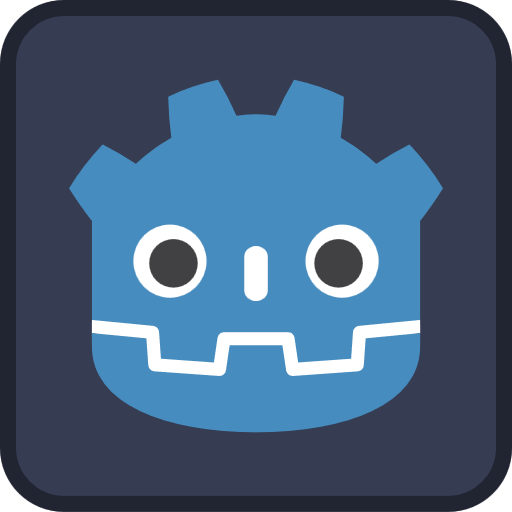 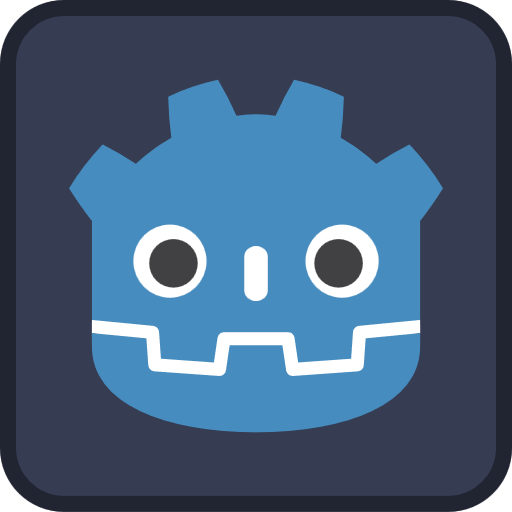 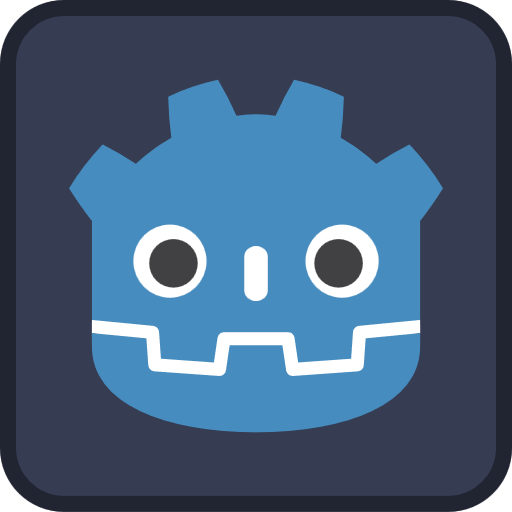 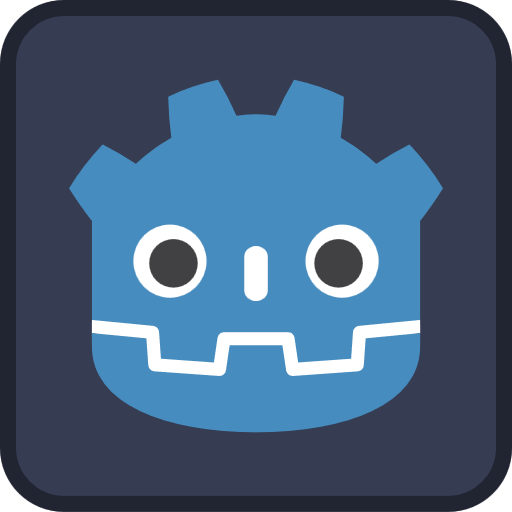 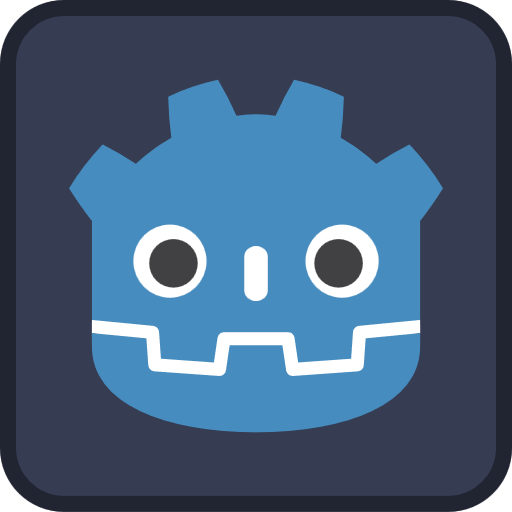 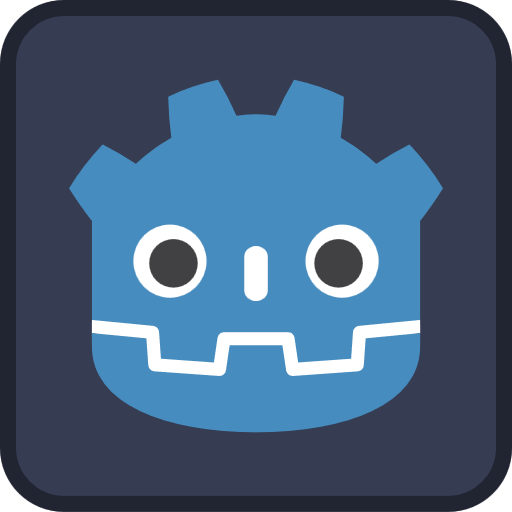 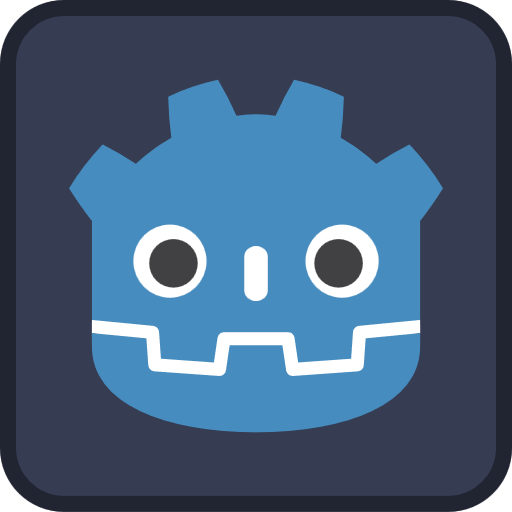 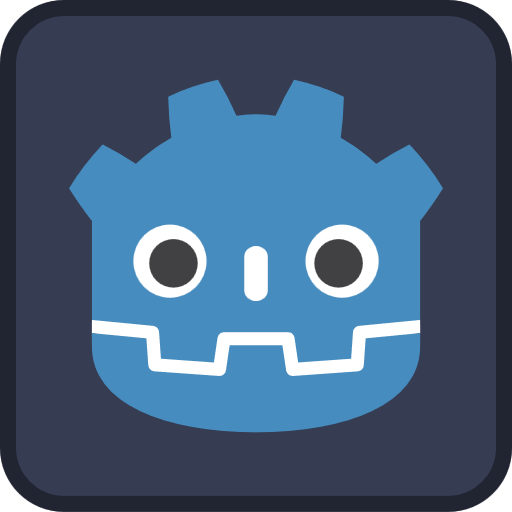 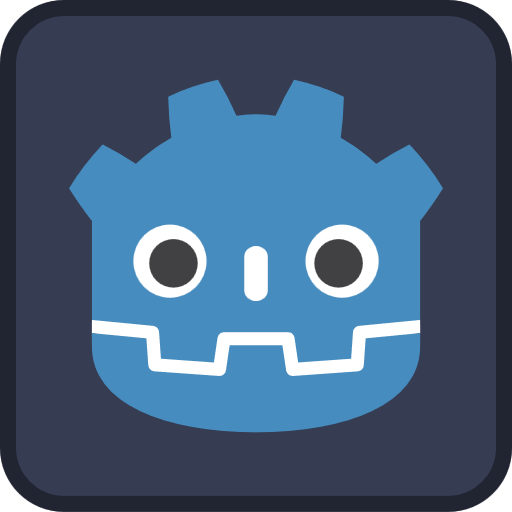 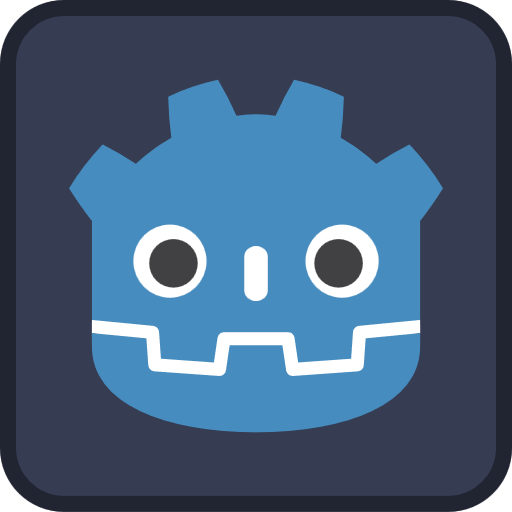 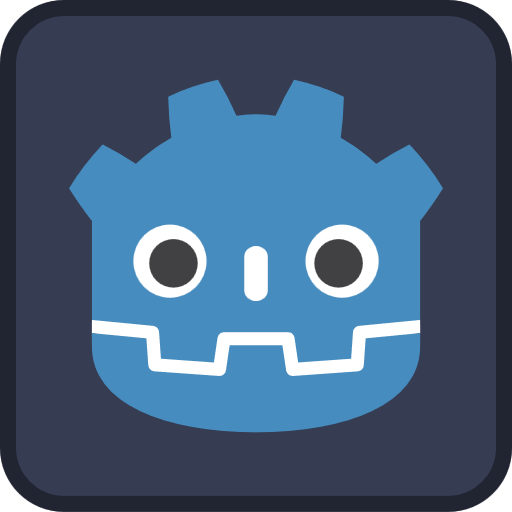 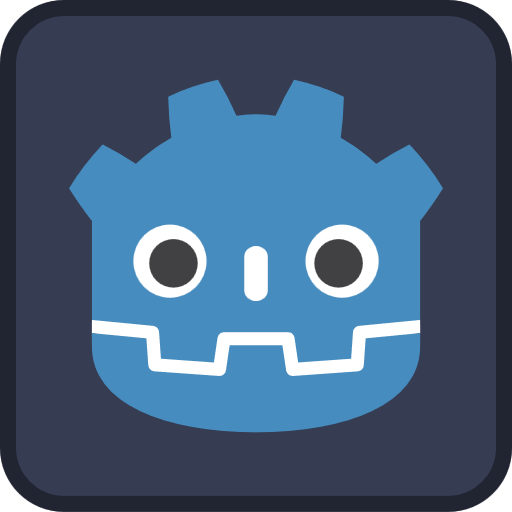 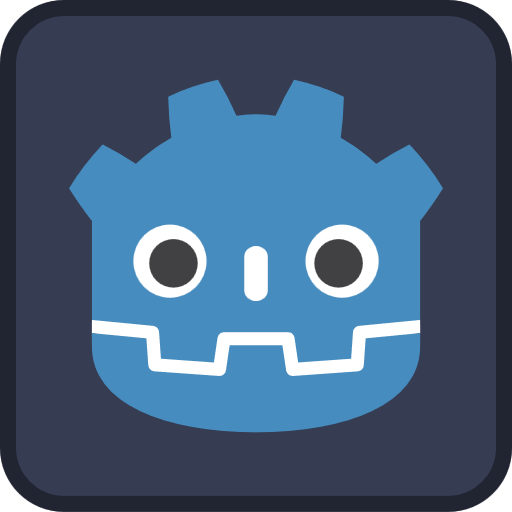 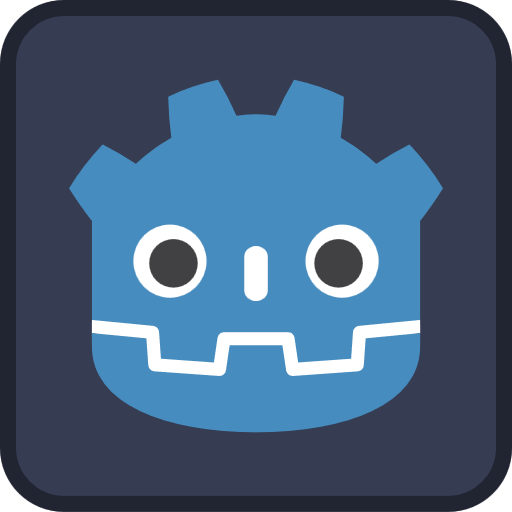 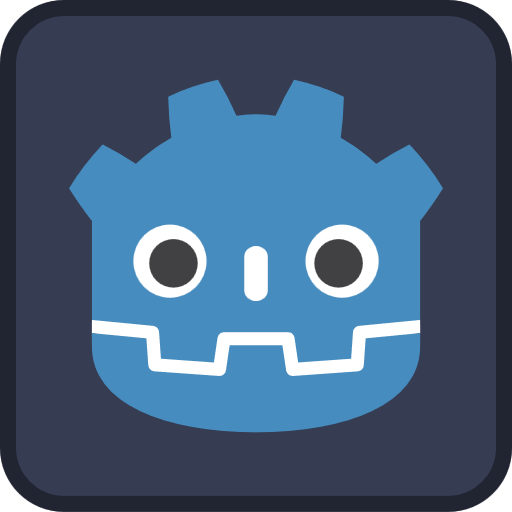 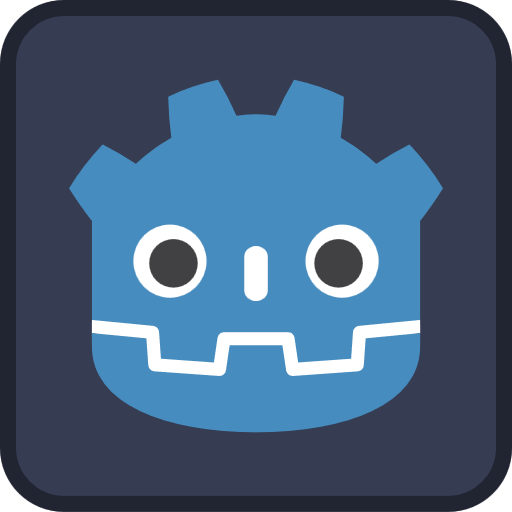 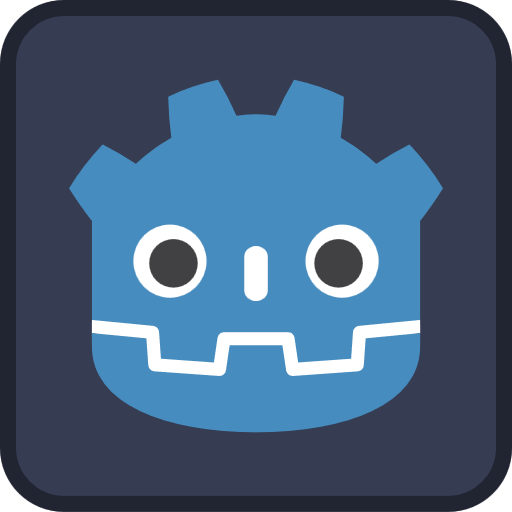 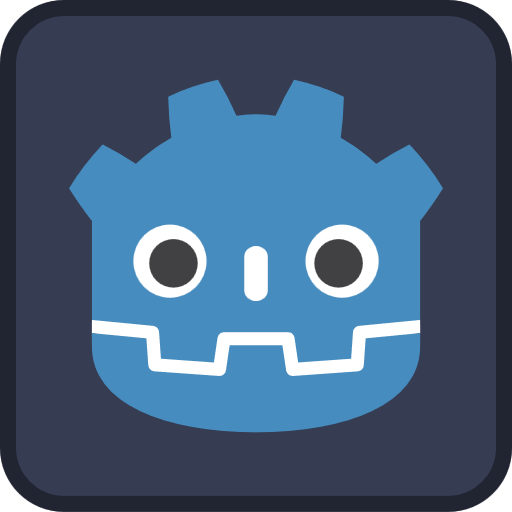 Game engine
A feature presentation by: Jan and Jess
WHAT 

ARE

THEY?
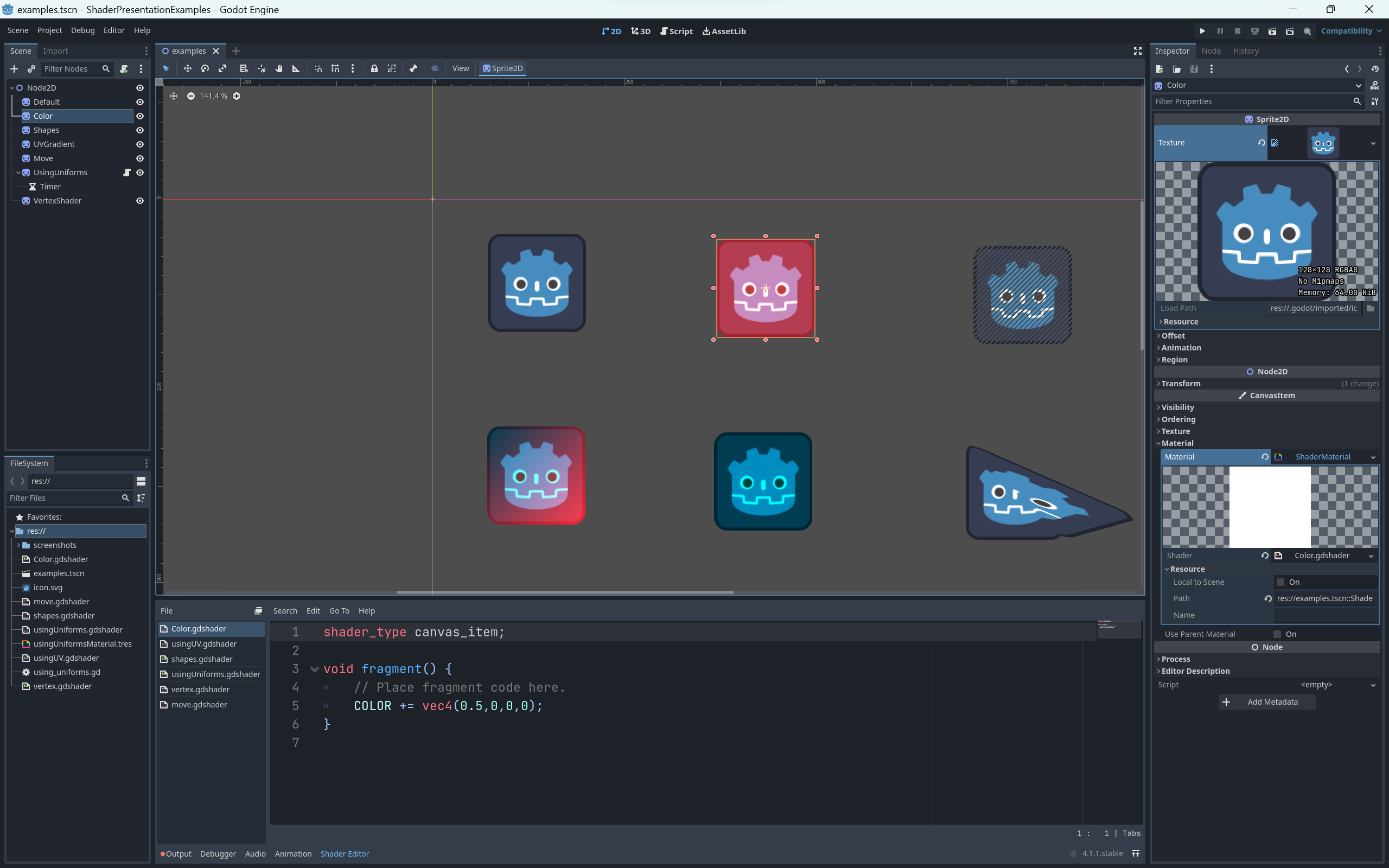 SHADERS
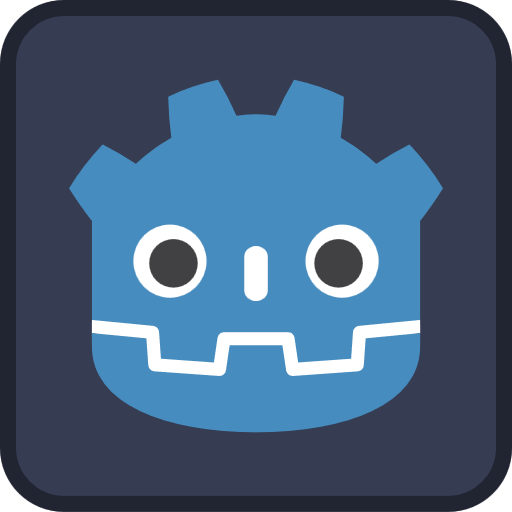 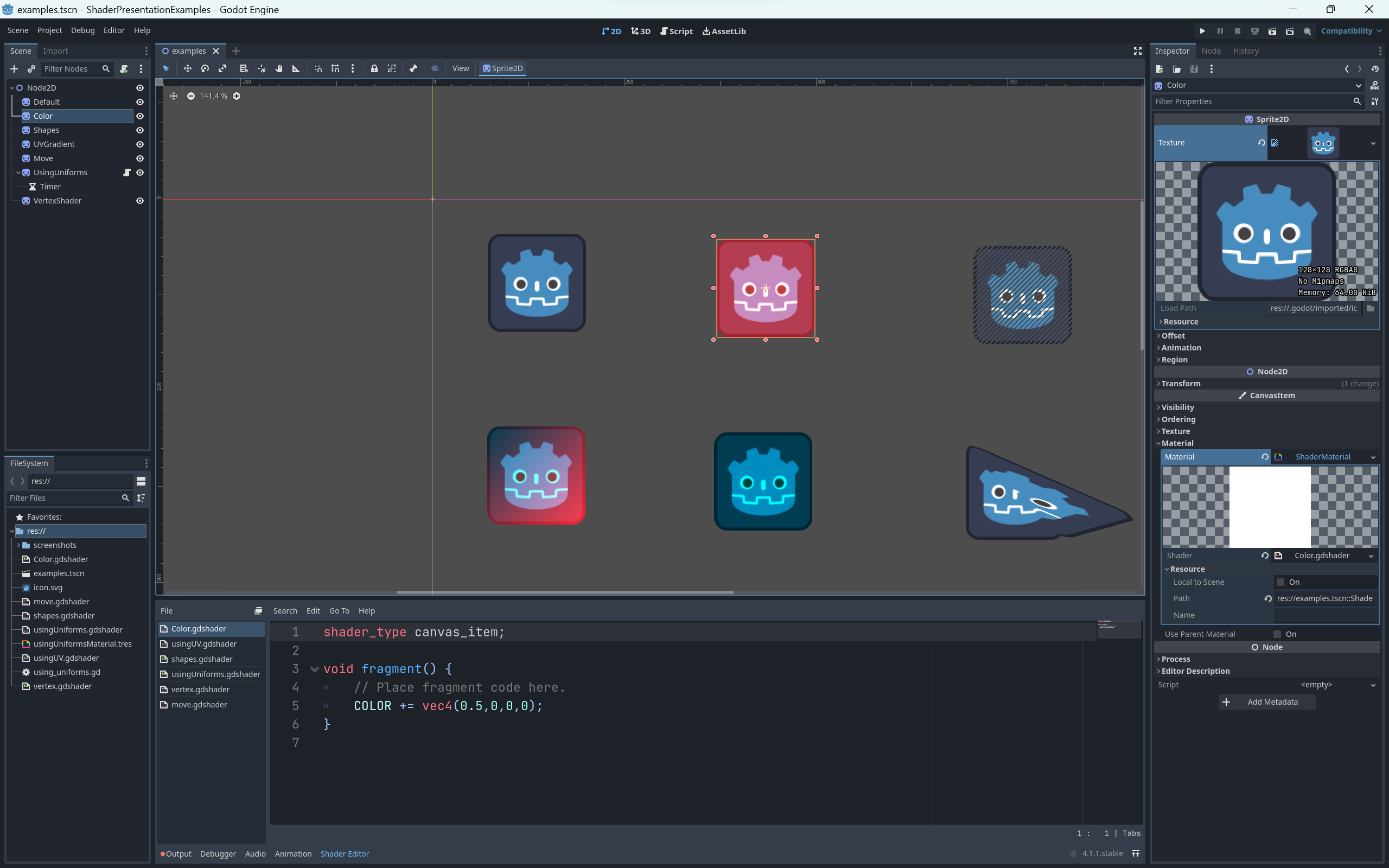 SHADERS
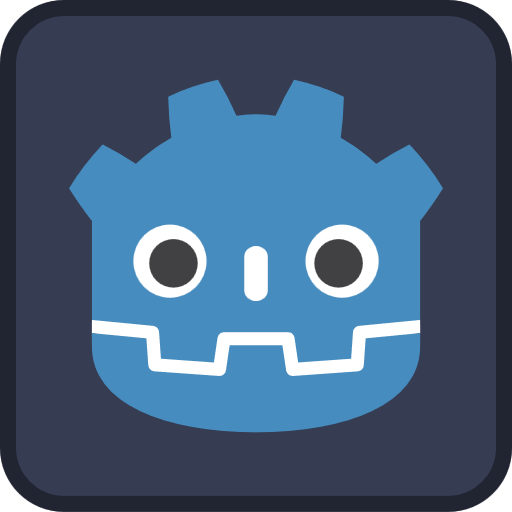 They are a way to create visual effects by affecting the color and shape of a material.1
WHAT 

ARE

THEY?
What can they do:

 Position vertices
Compute colors
Compute Lighting
Math  
Alles Sehr Schnell1
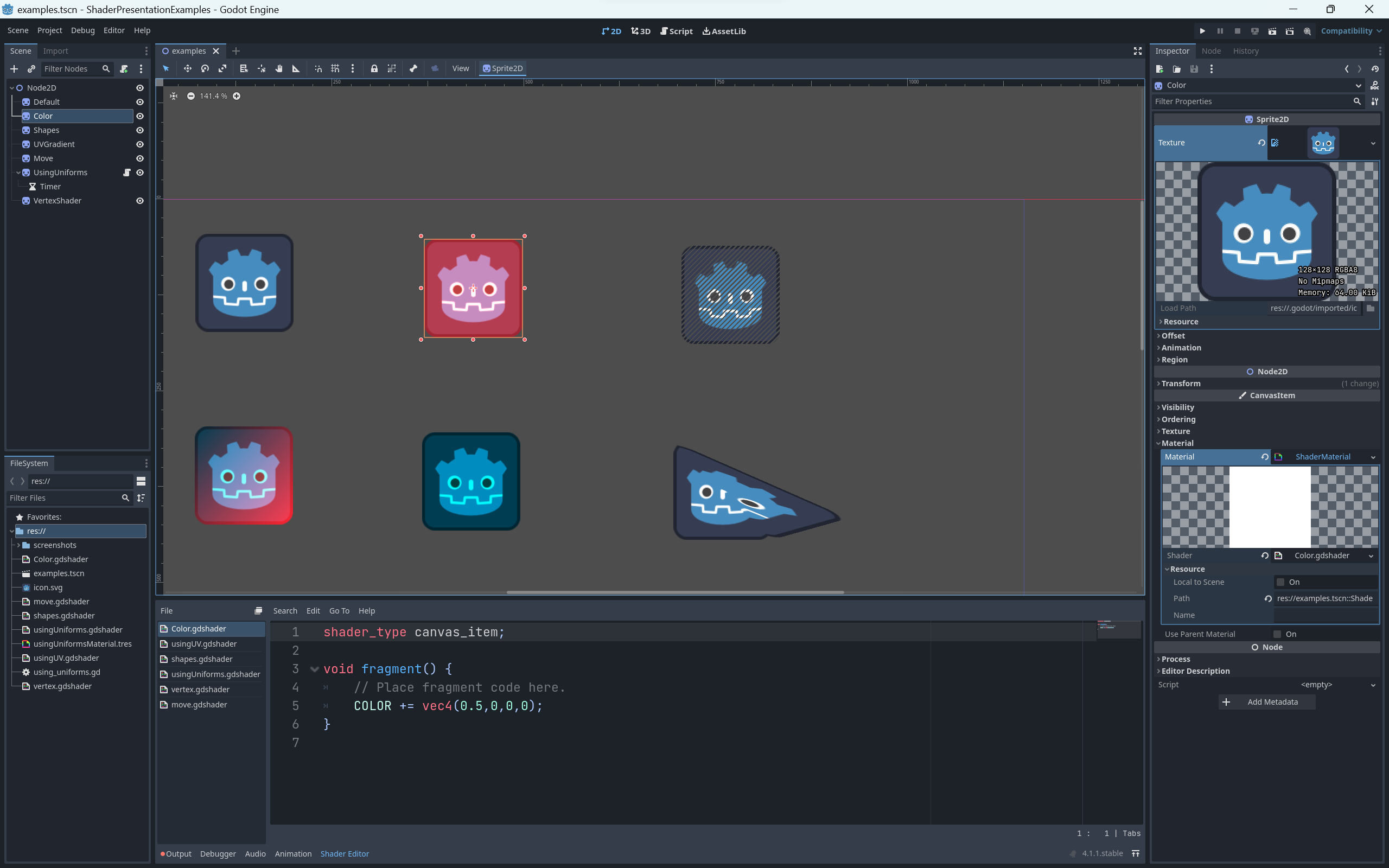 SHADERS
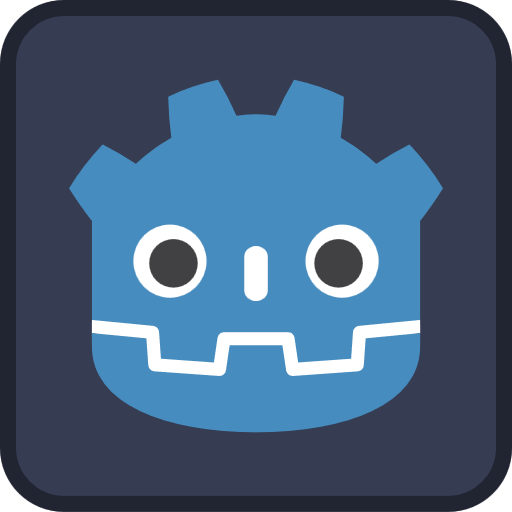 They are a way to create visual effects by affecting the color and shape of a material.1
The Book of Shaders by Patricio Gonzalez Vivo & Jen Lowe 4
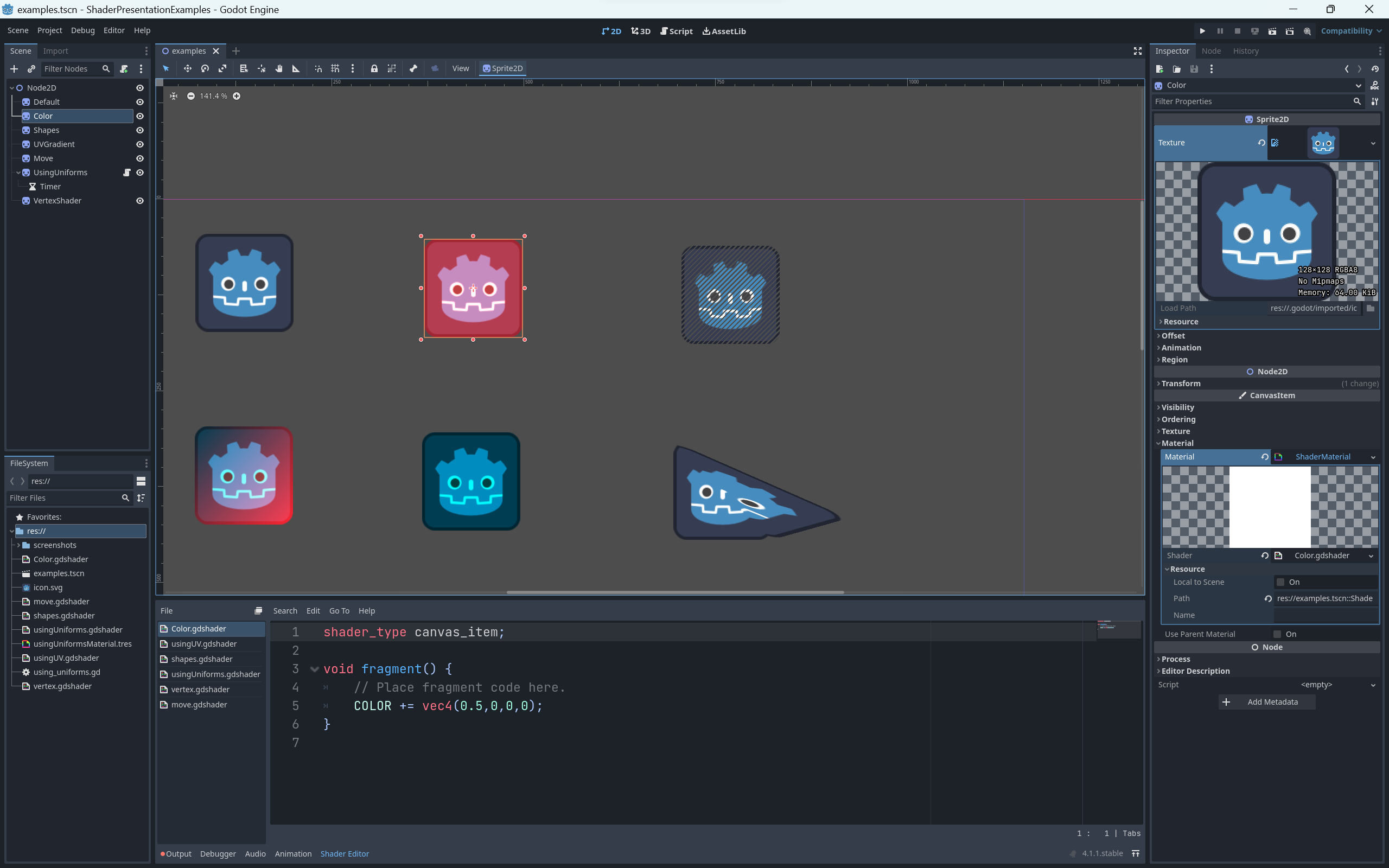 SHADERS
What can they do:

 Position vertices
Compute colors
Compute Lighting
Math  
Alles Sehr Schnell1
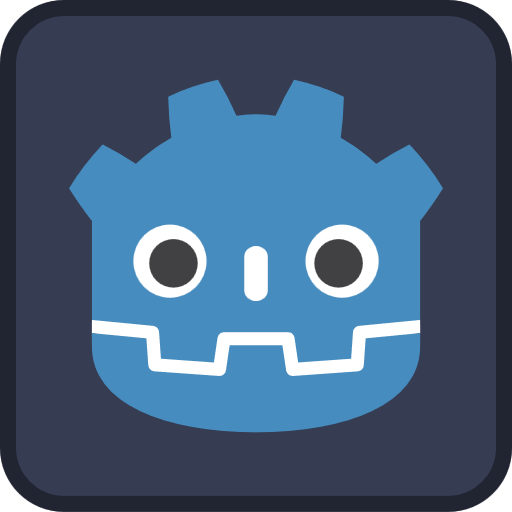 The Book of Shaders by Patricio Gonzalez Vivo & Jen Lowe 4
They are a way to create visual effects by affecting the color and shape of a material.
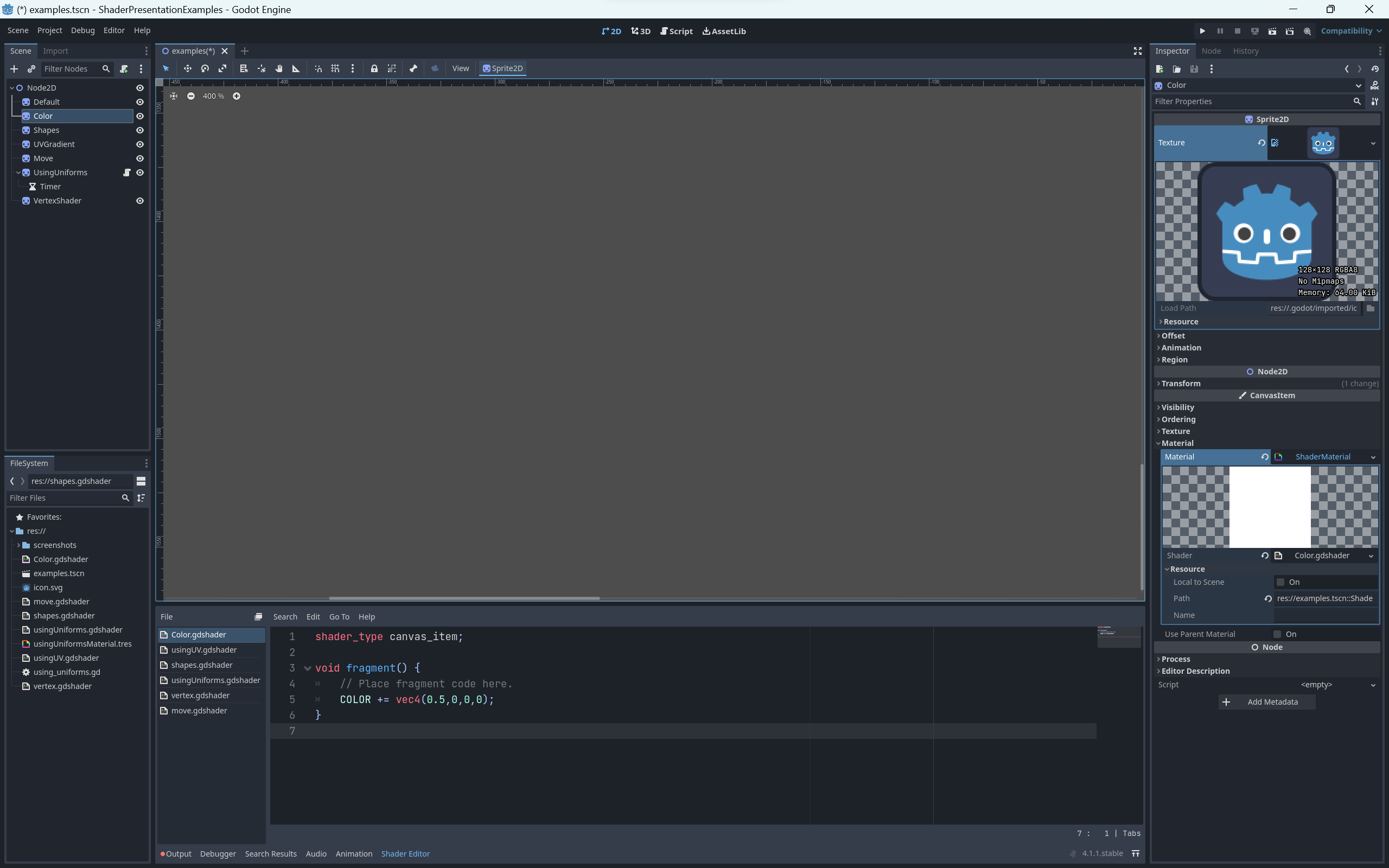 HOW?
Let’s show you…
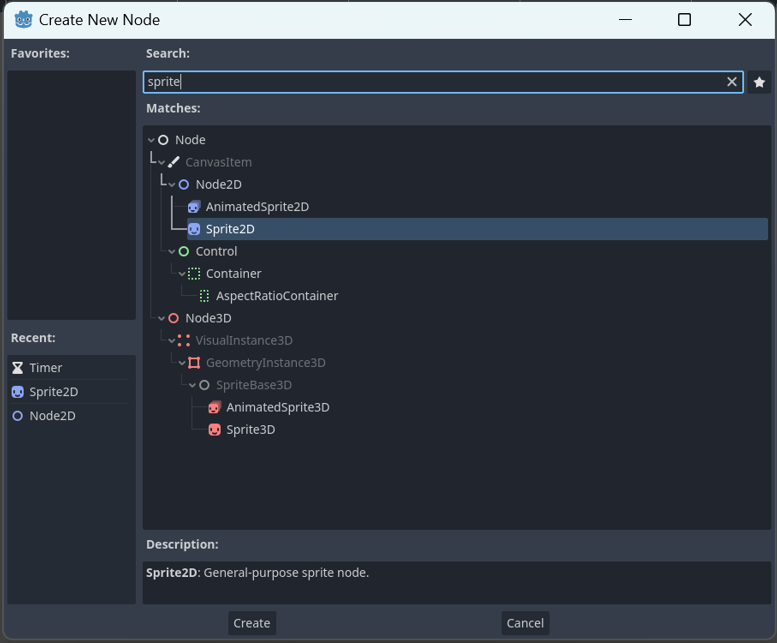 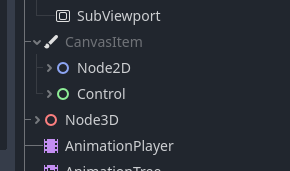 NOTE: 
Must be objects derived from a CanvasItem
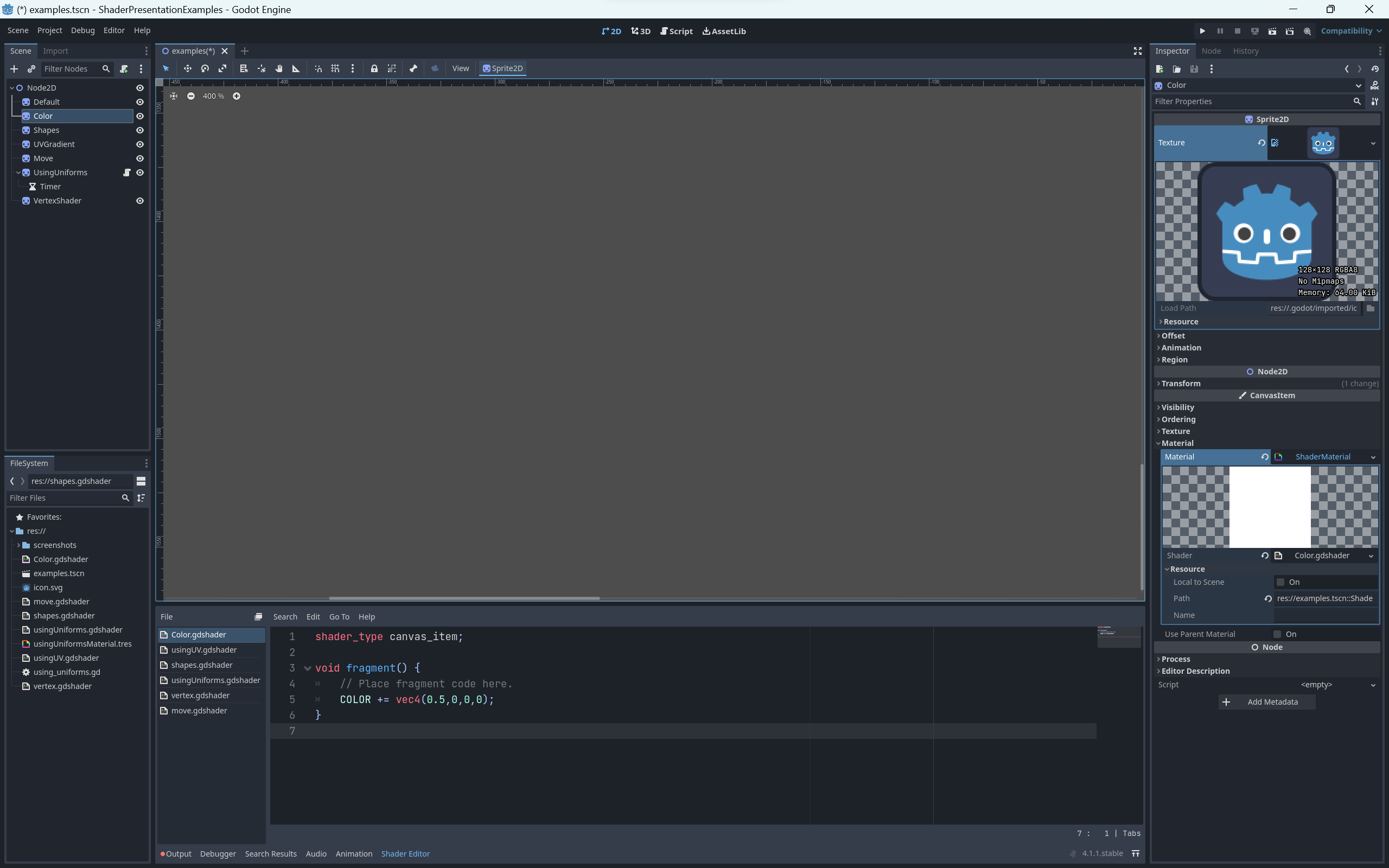 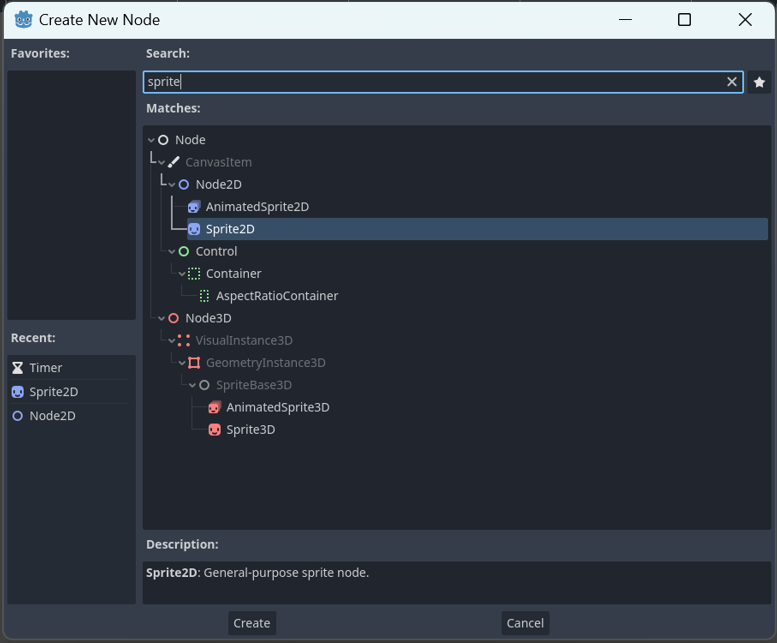 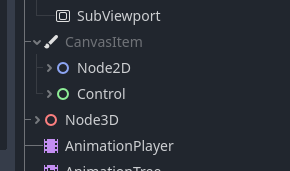 NOTE: 
Must be objects derived from a CanvasItem
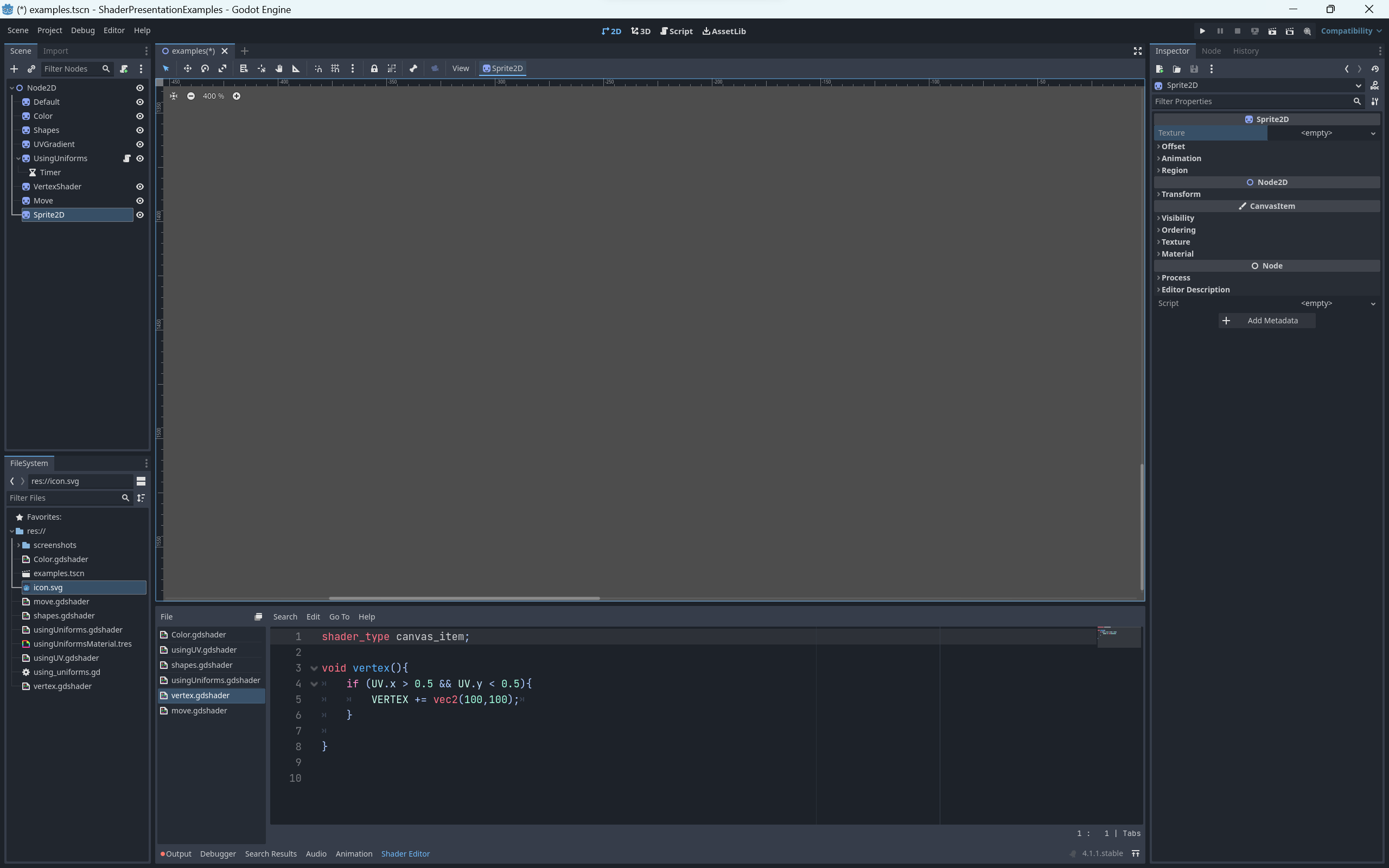 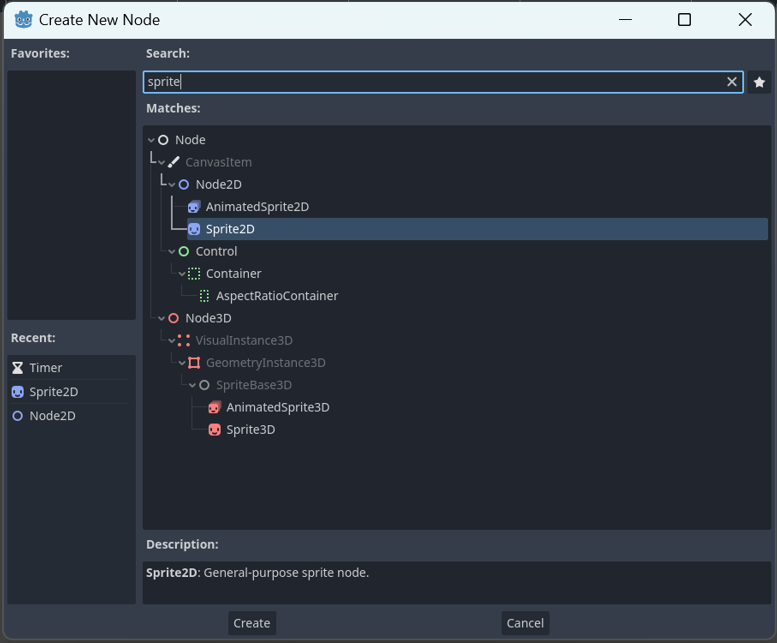 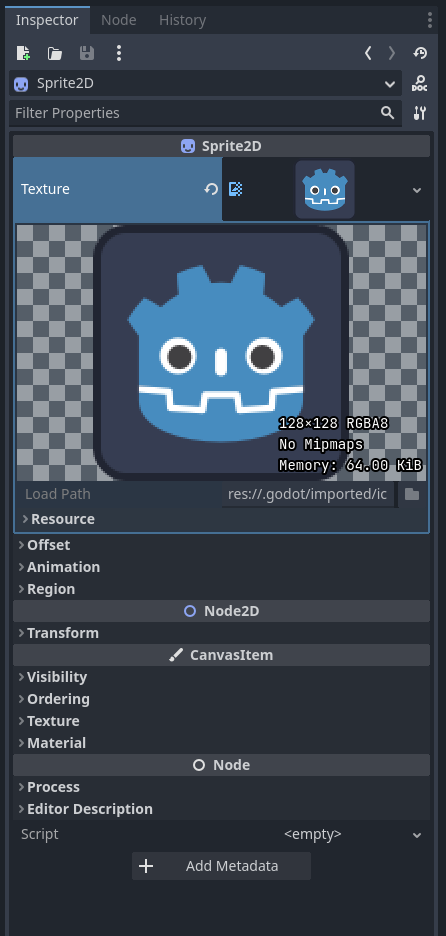 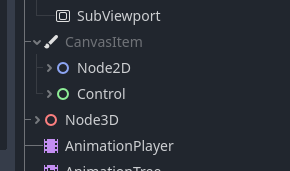 NOTE: 
Must be objects derived from a CanvasItem
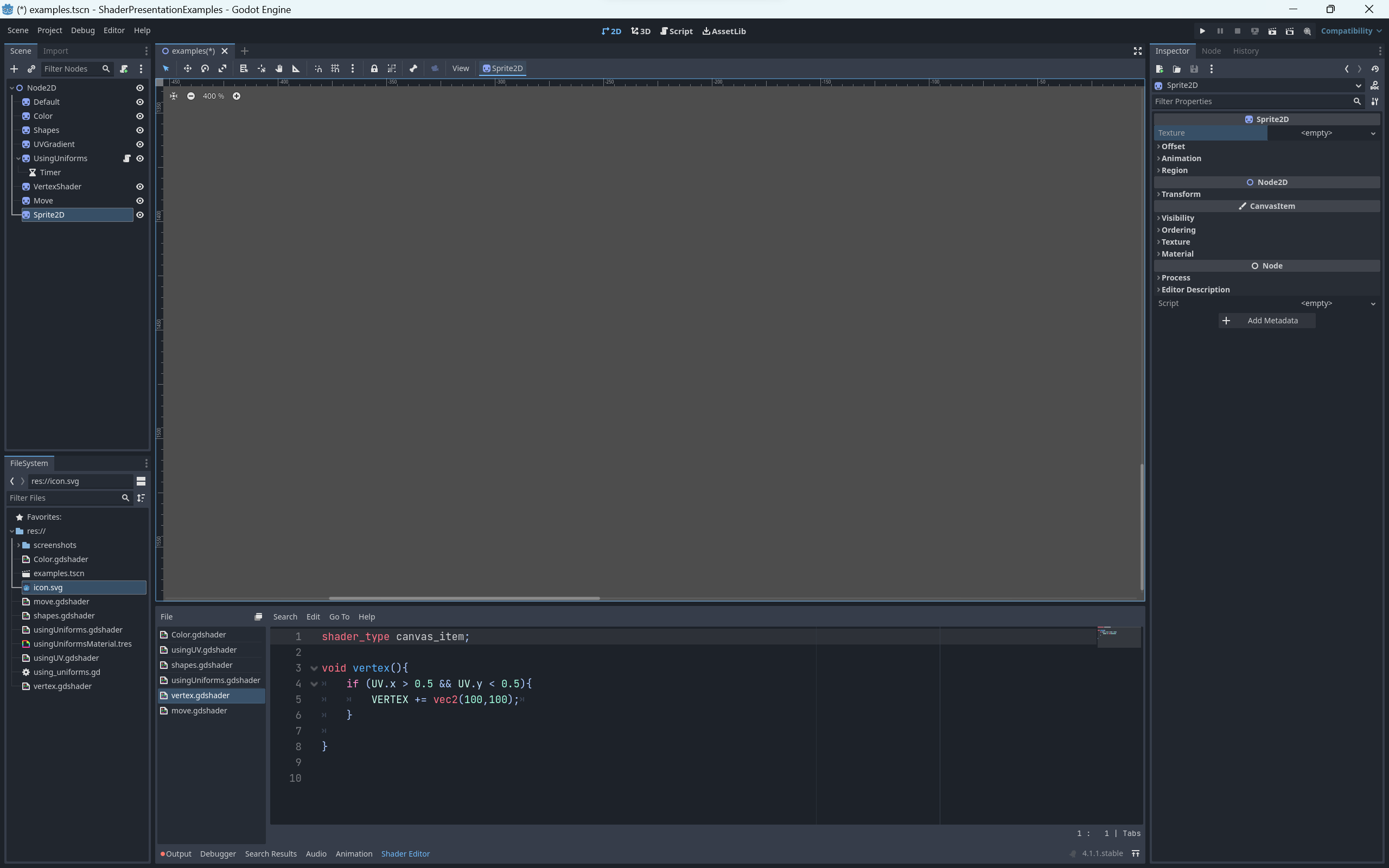 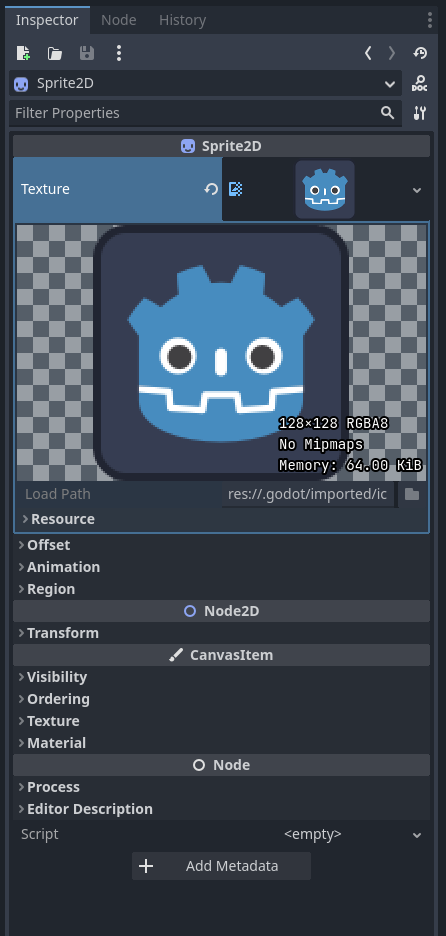 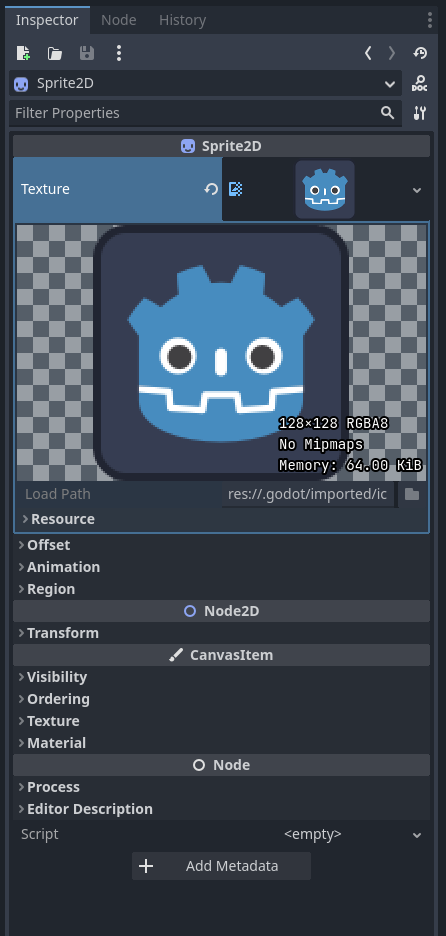 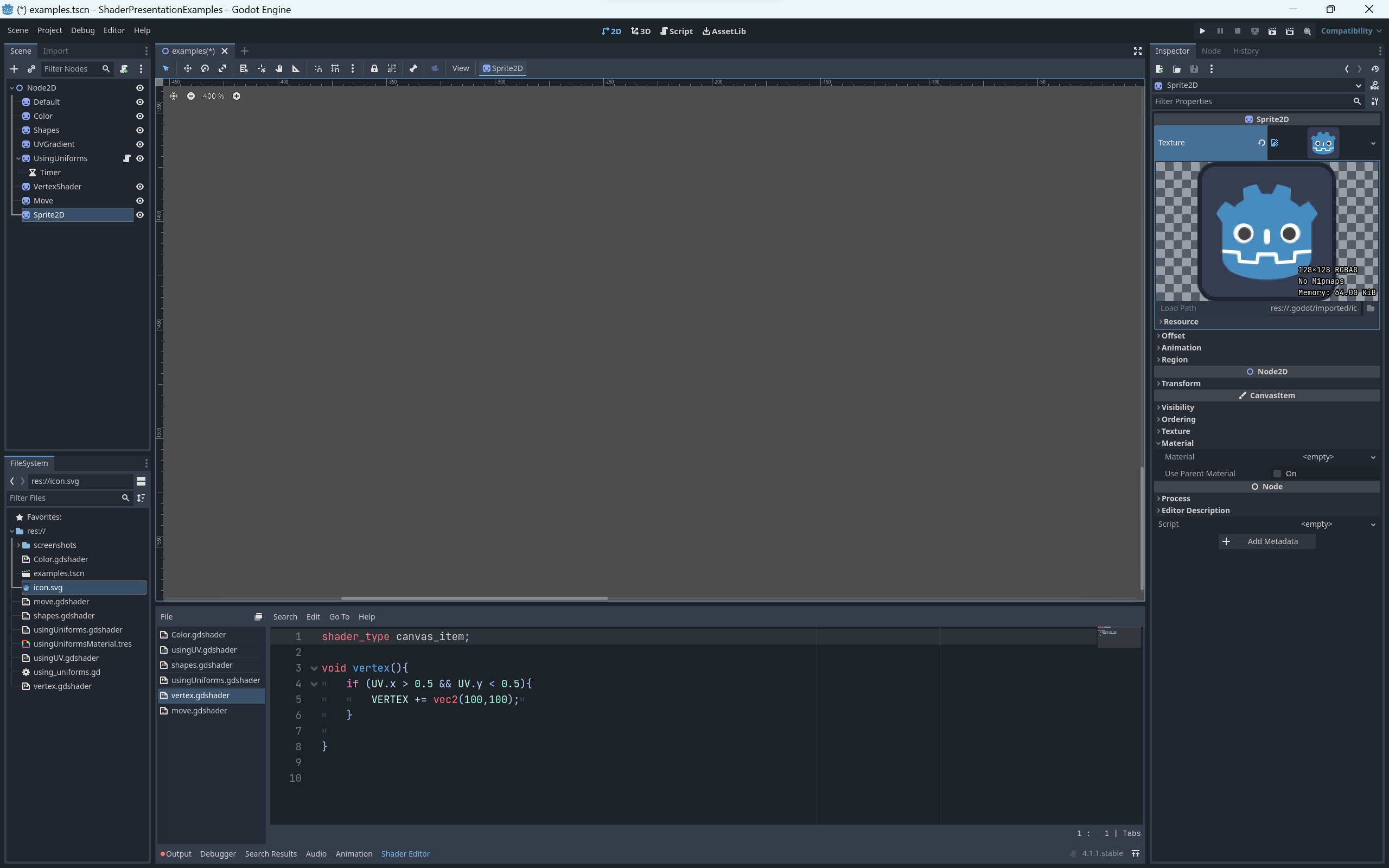 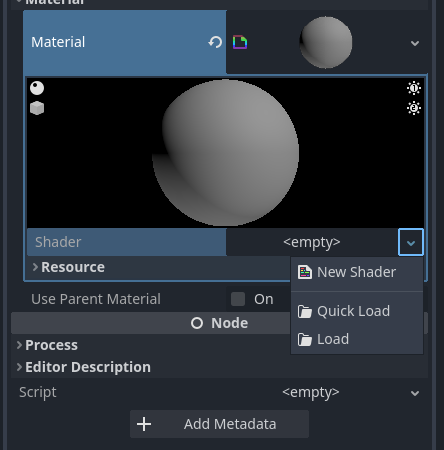 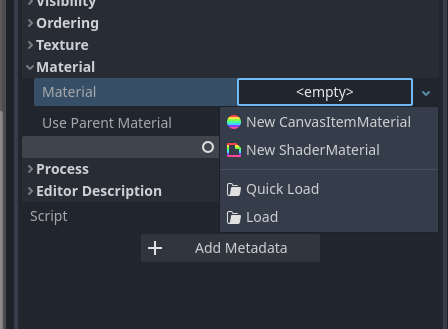 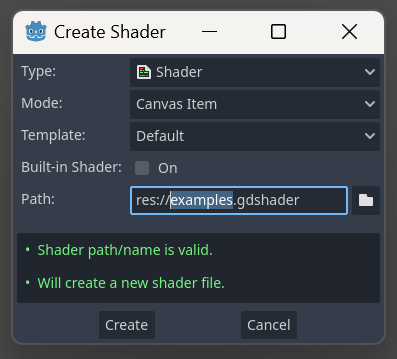 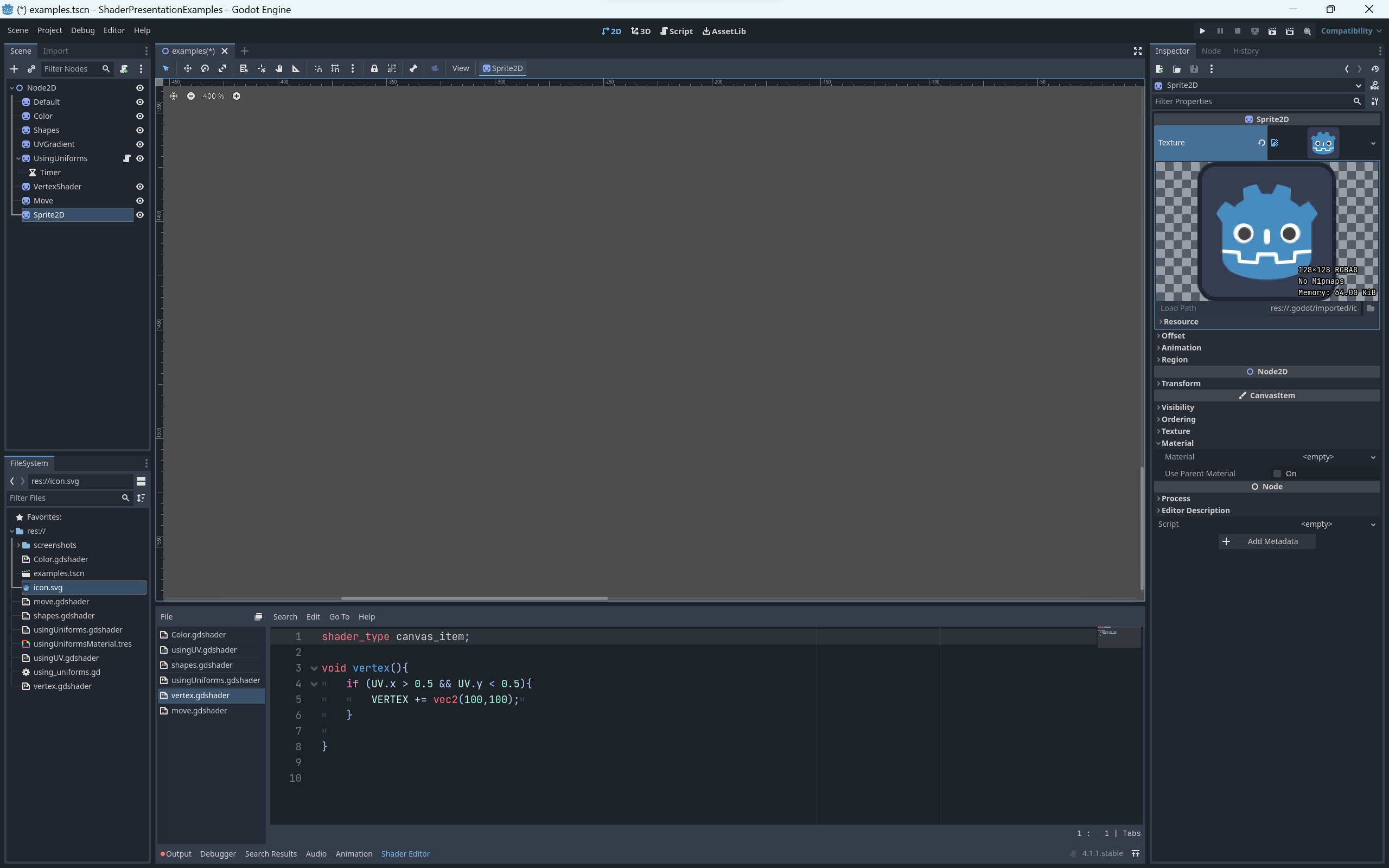 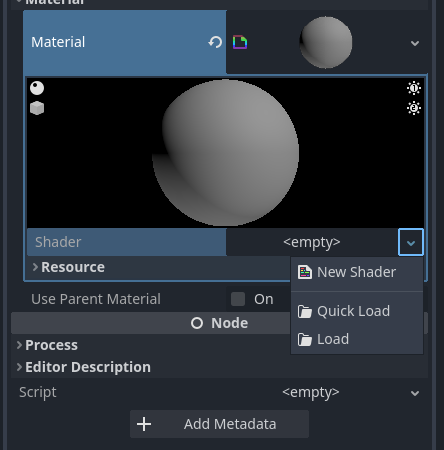 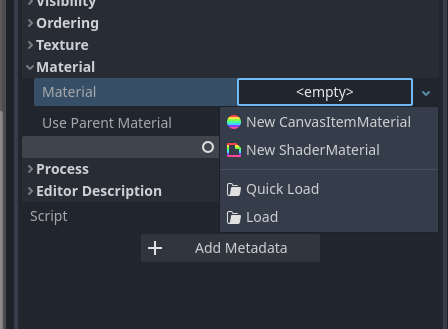 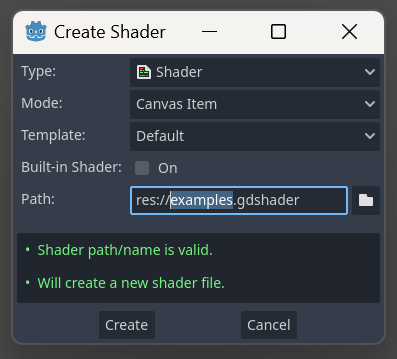 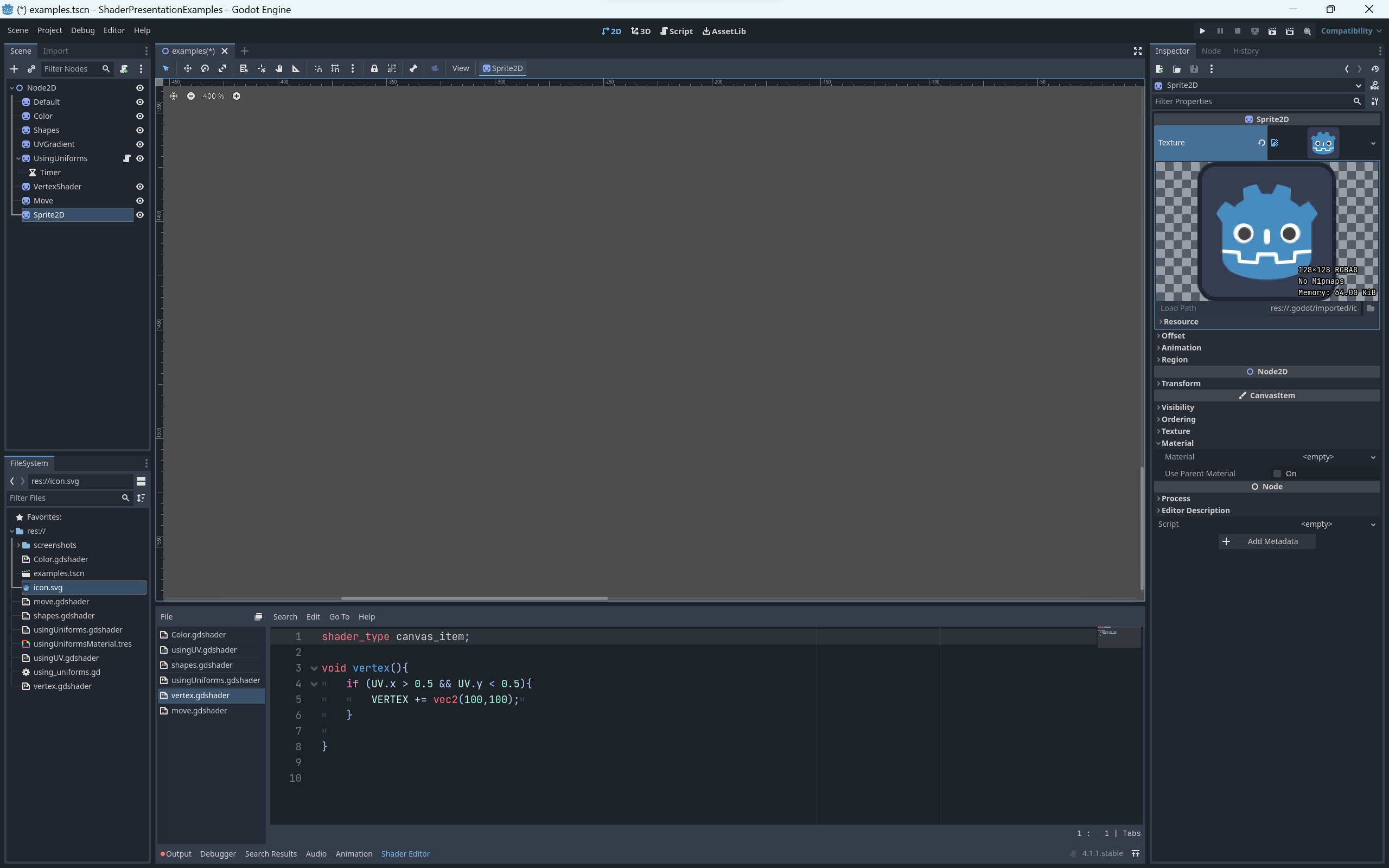 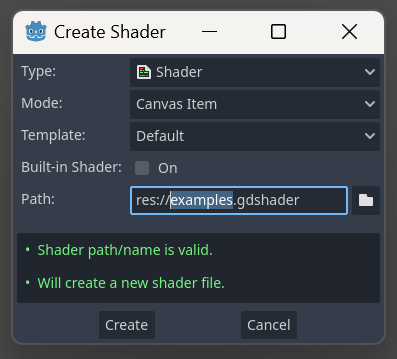 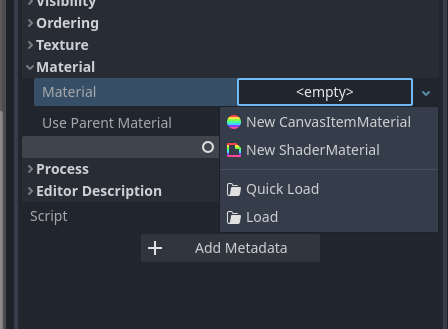 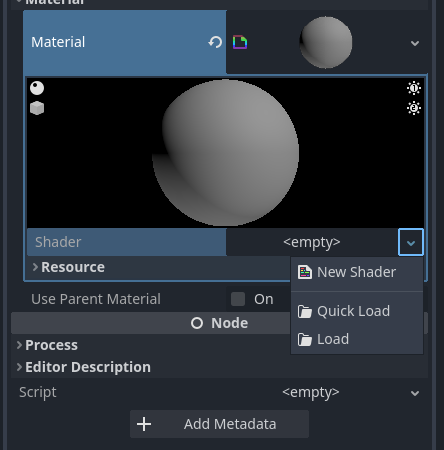 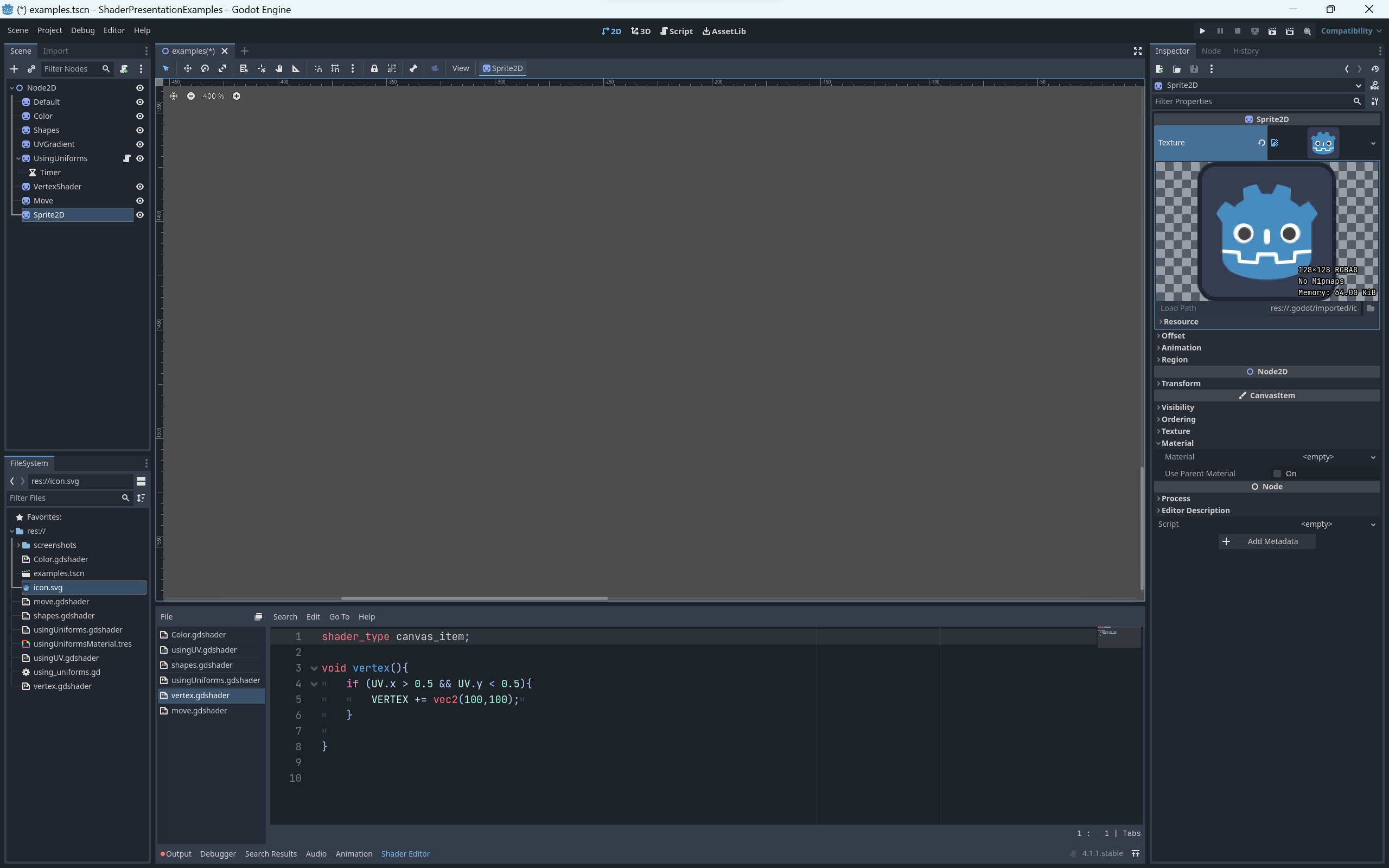 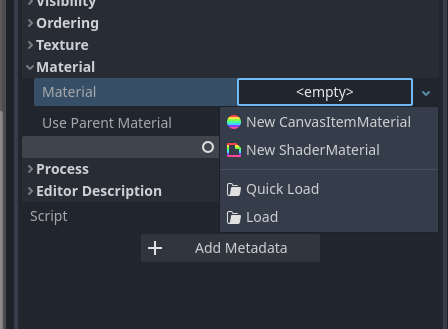 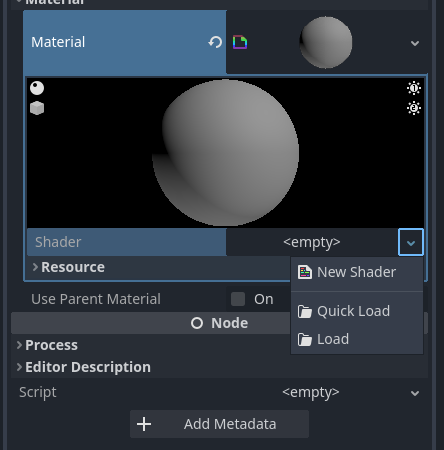 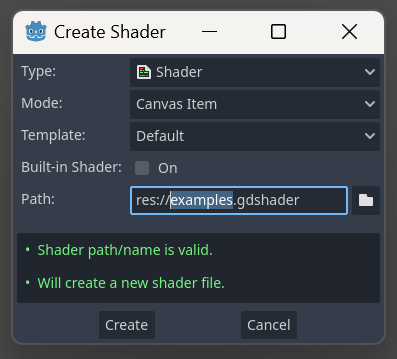 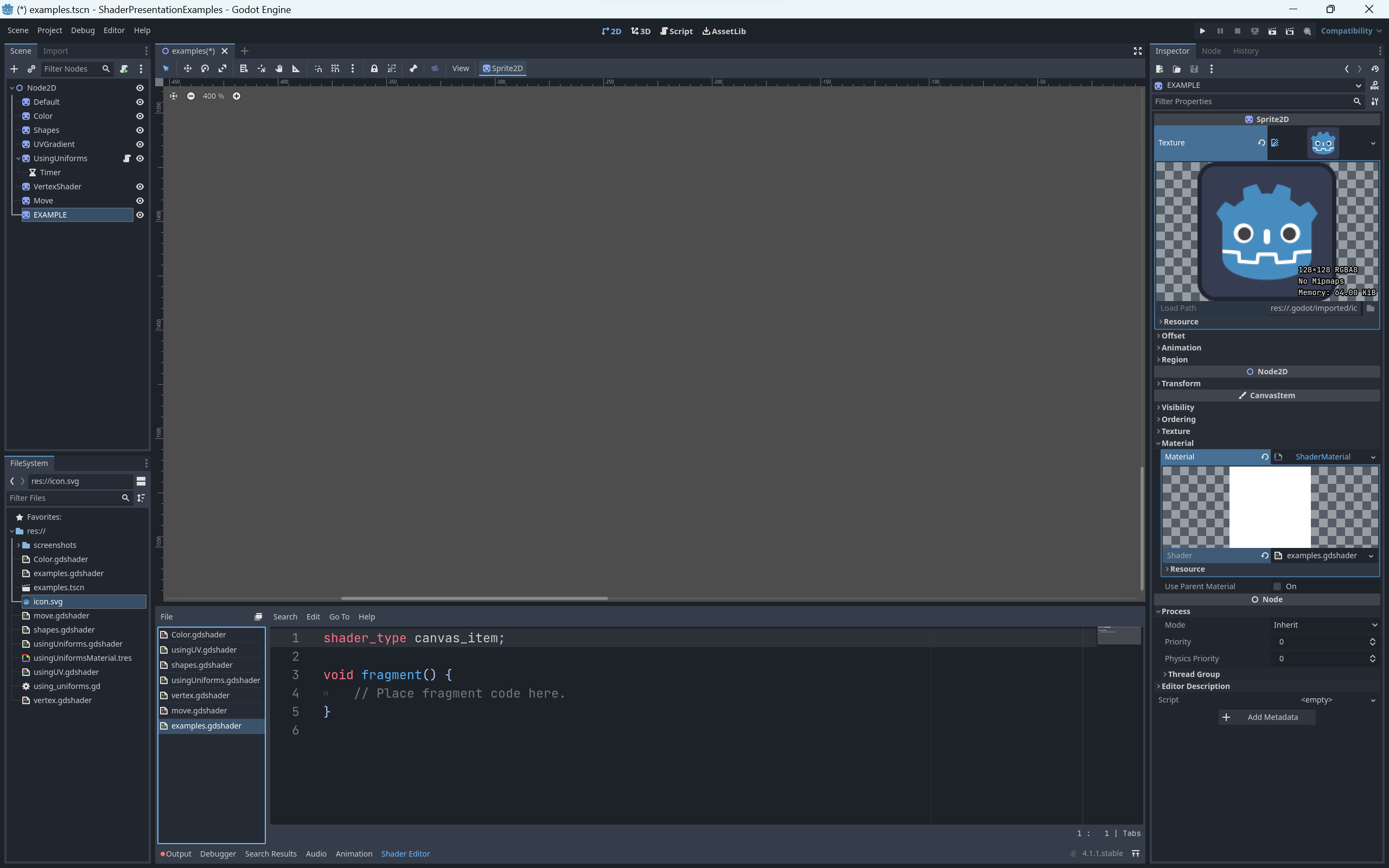 WRITING CODE??
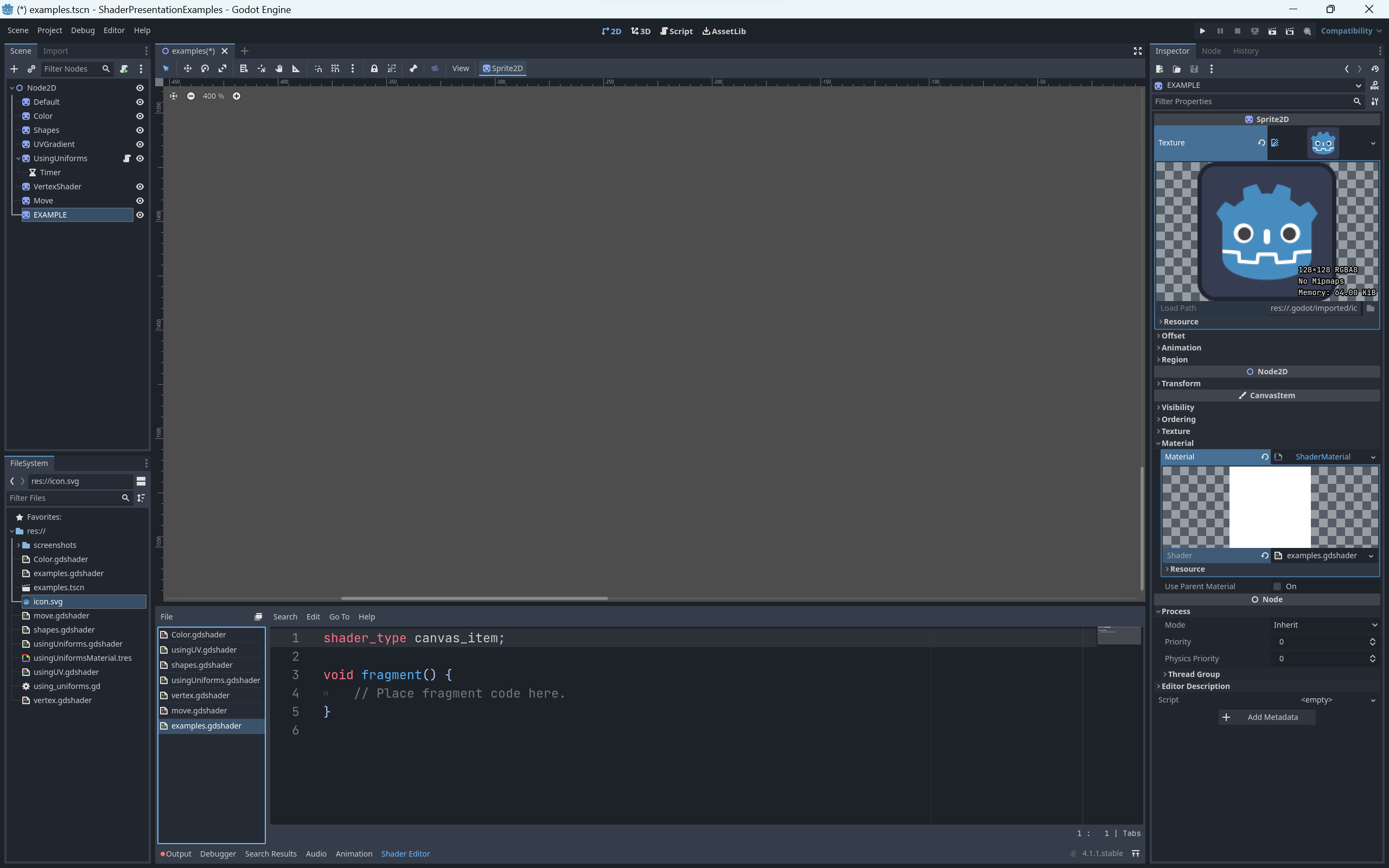 WRITING CODE??
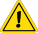 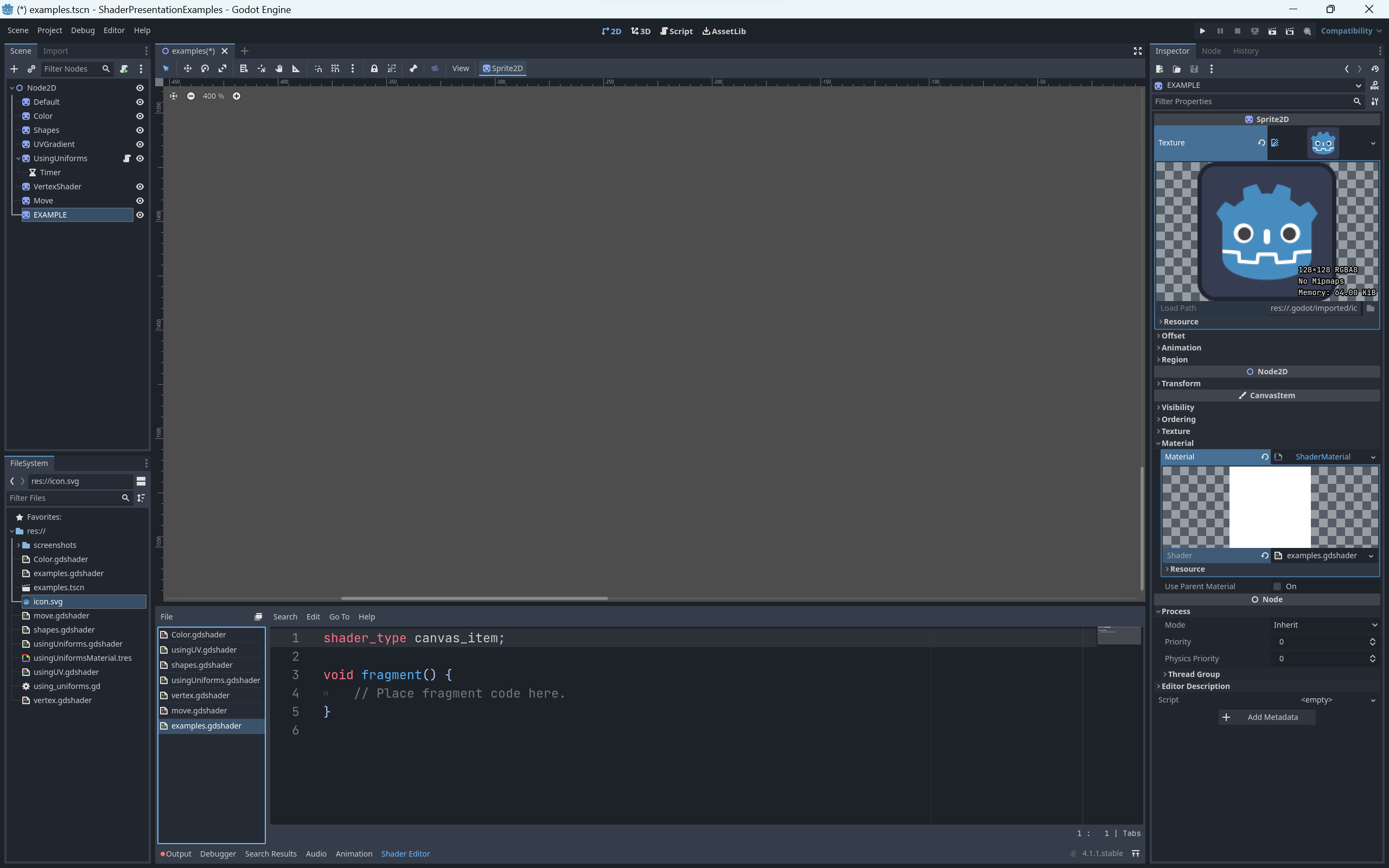 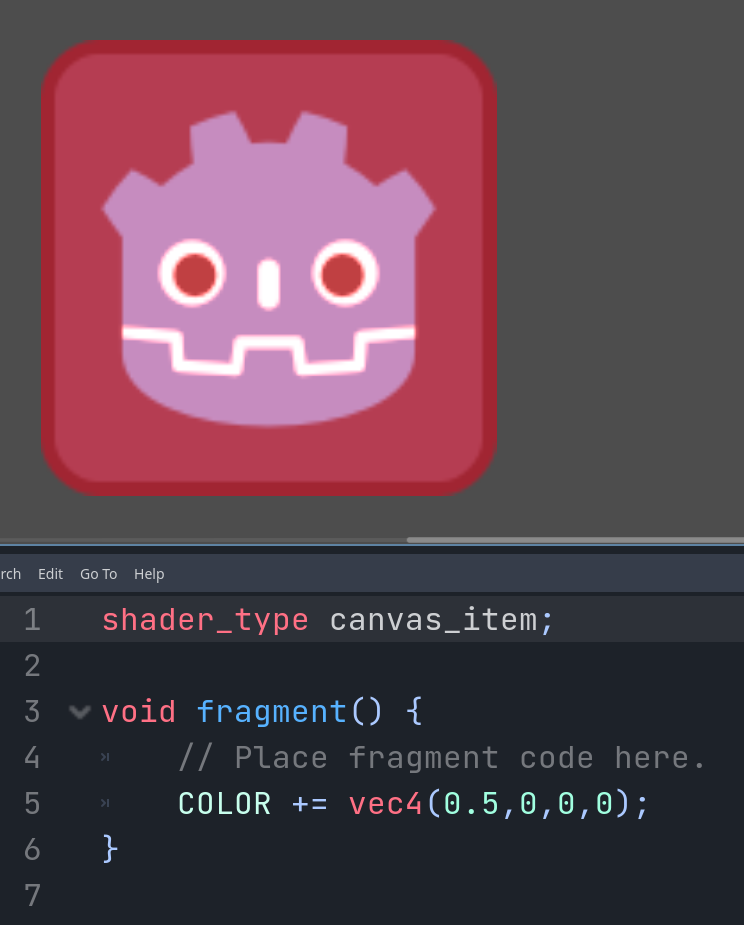 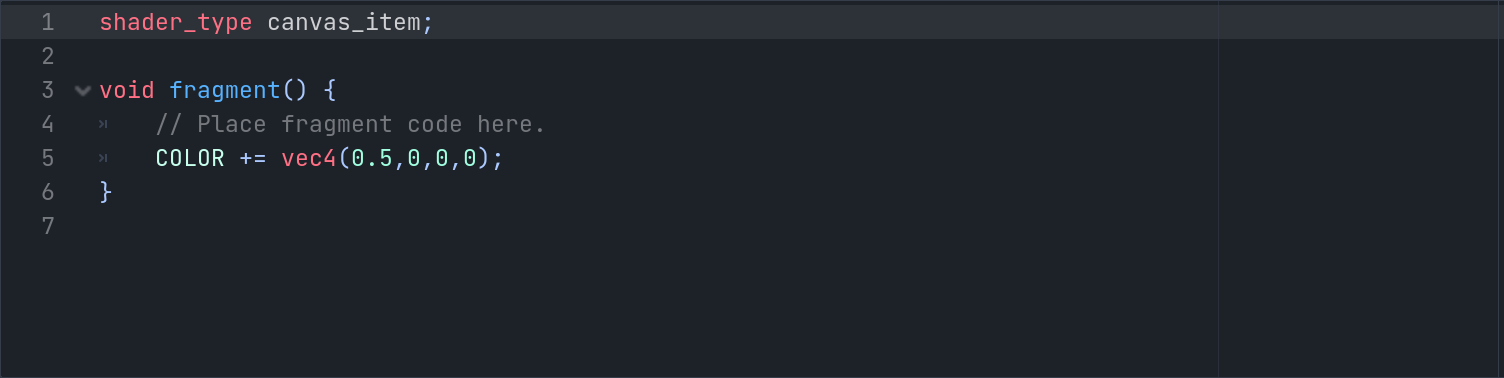 WARNING!
- Syntax is similar to what most GLSL shader compilers support (which in turn is similar to the C/C++ preprocessor).1
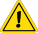 WRITING CODE??
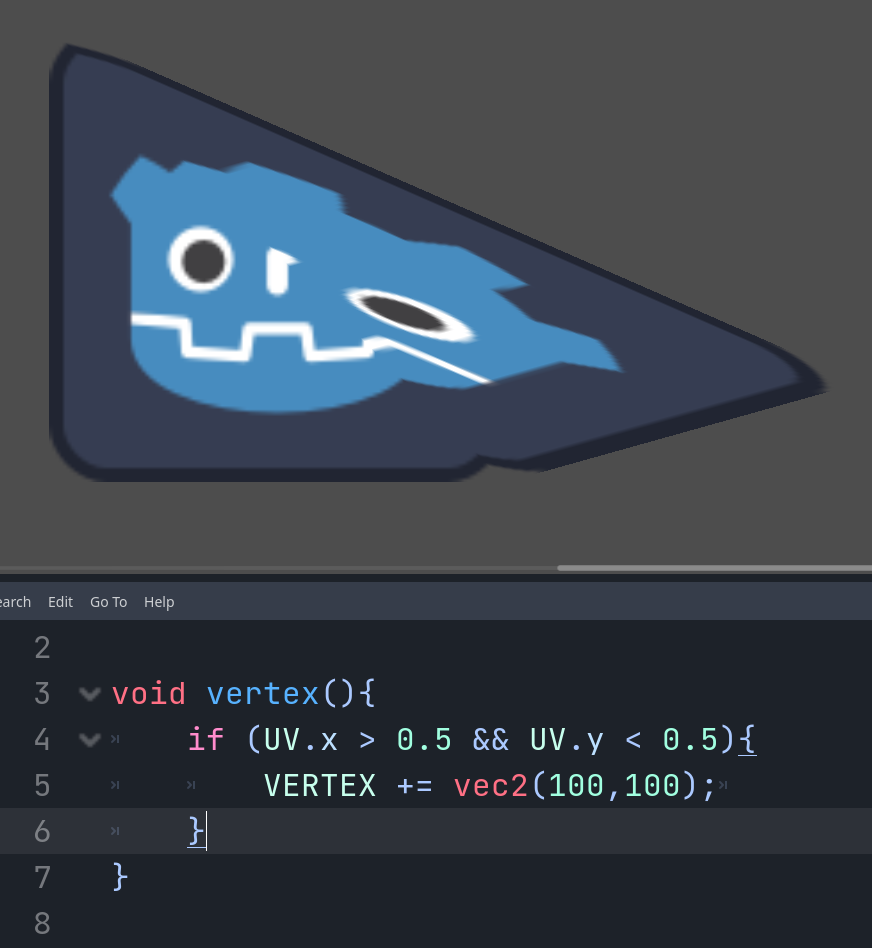 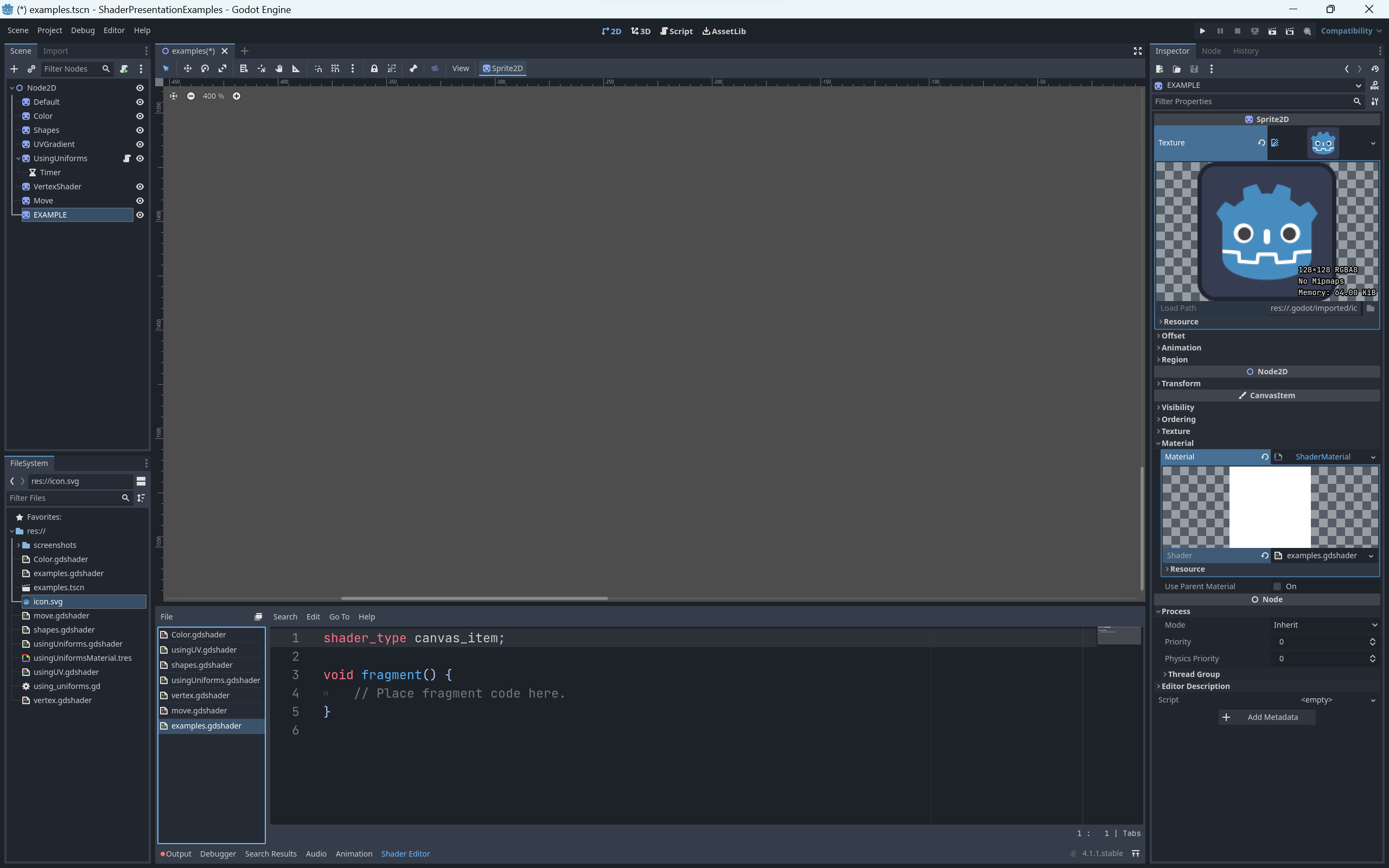 EXAMPLES
FUNCTIONS
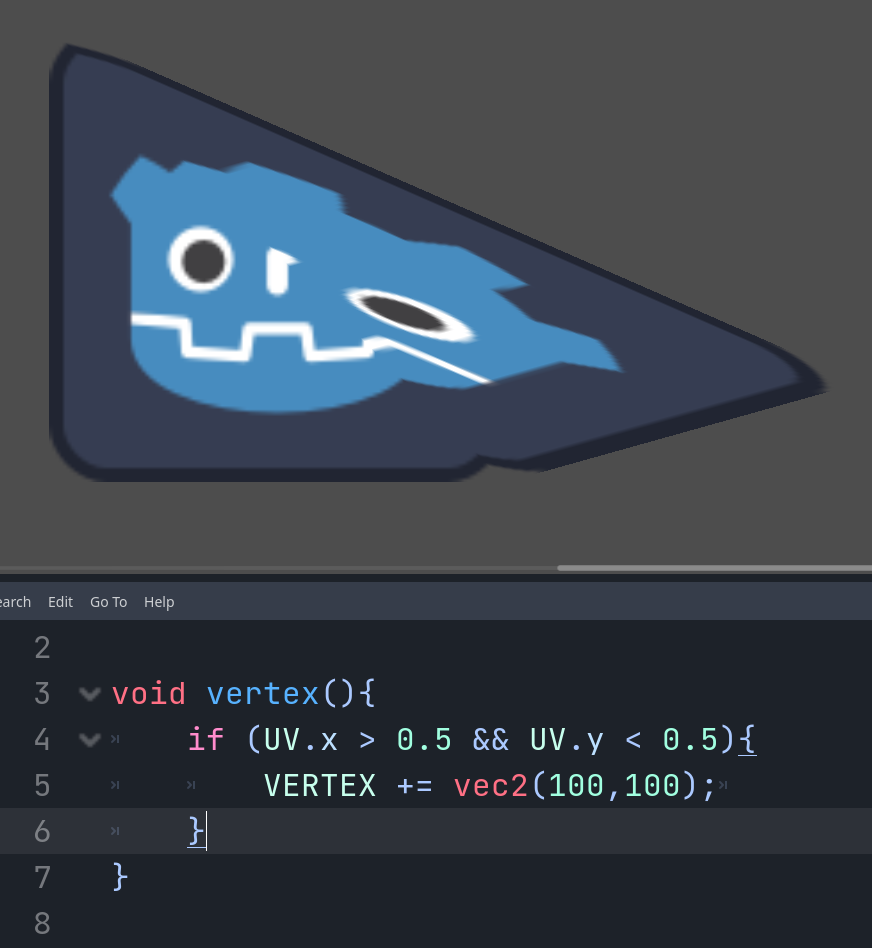 vertex()
Fragment()
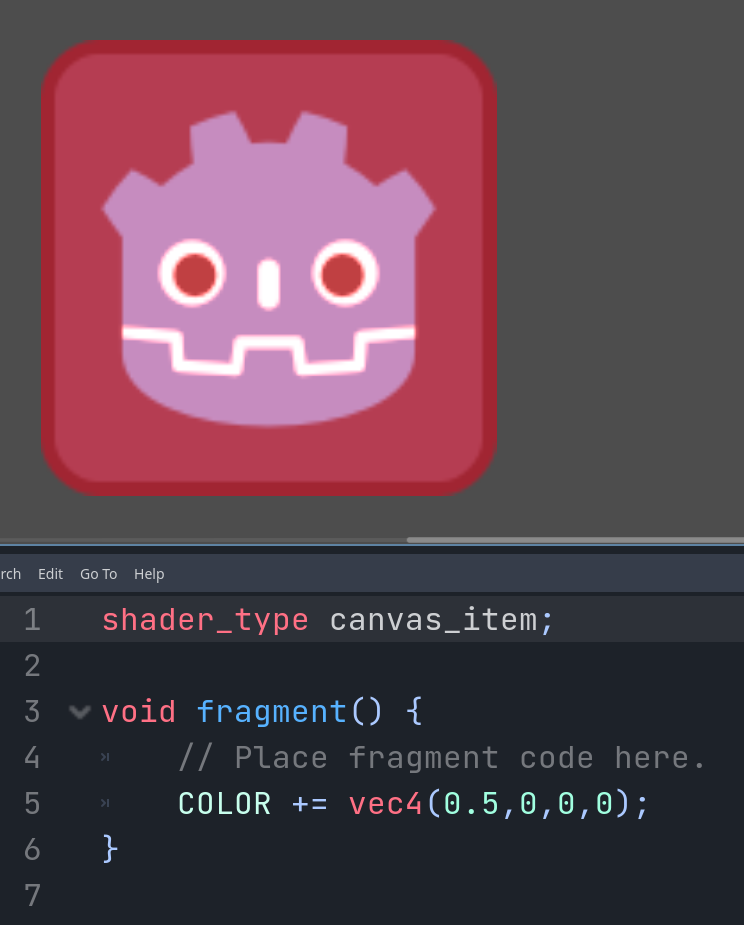 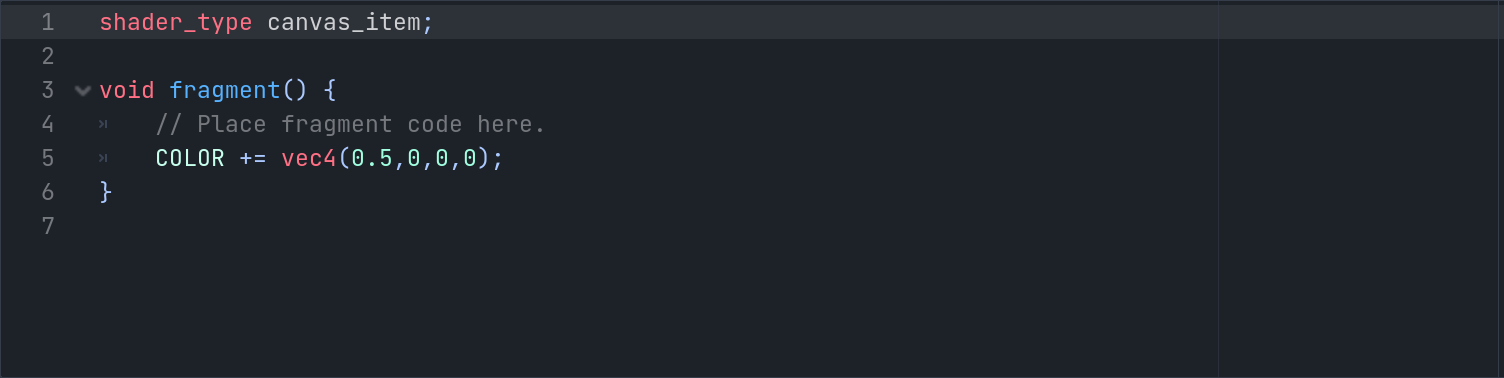 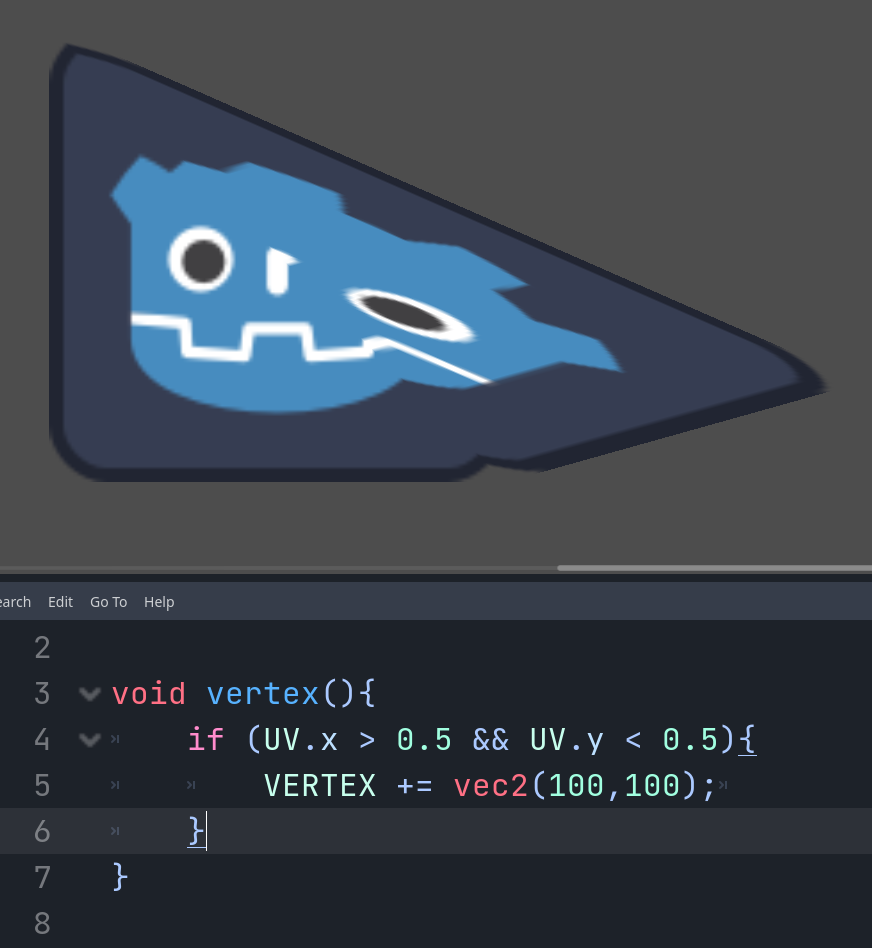 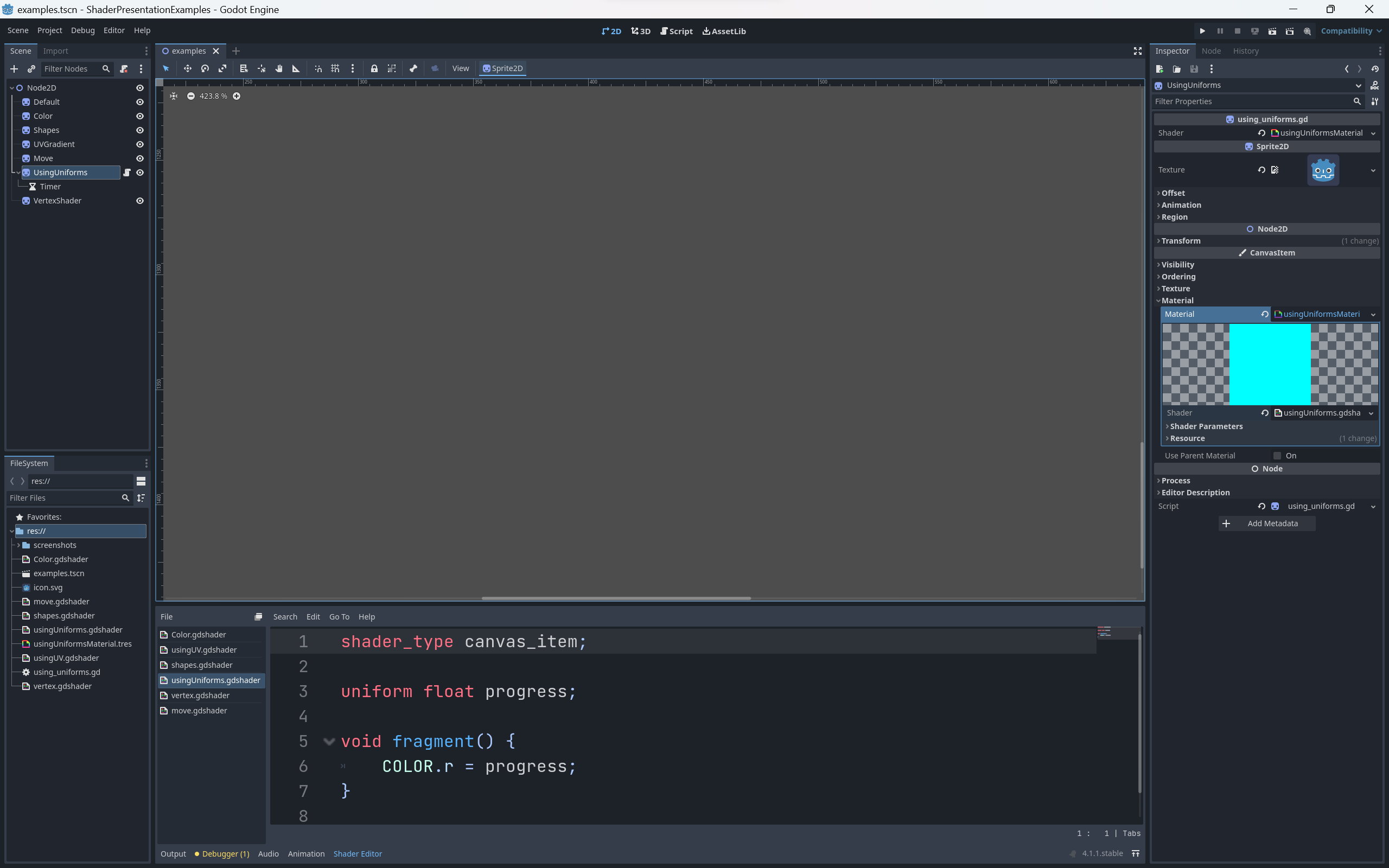 FUNCTIONS
EXAMPLES
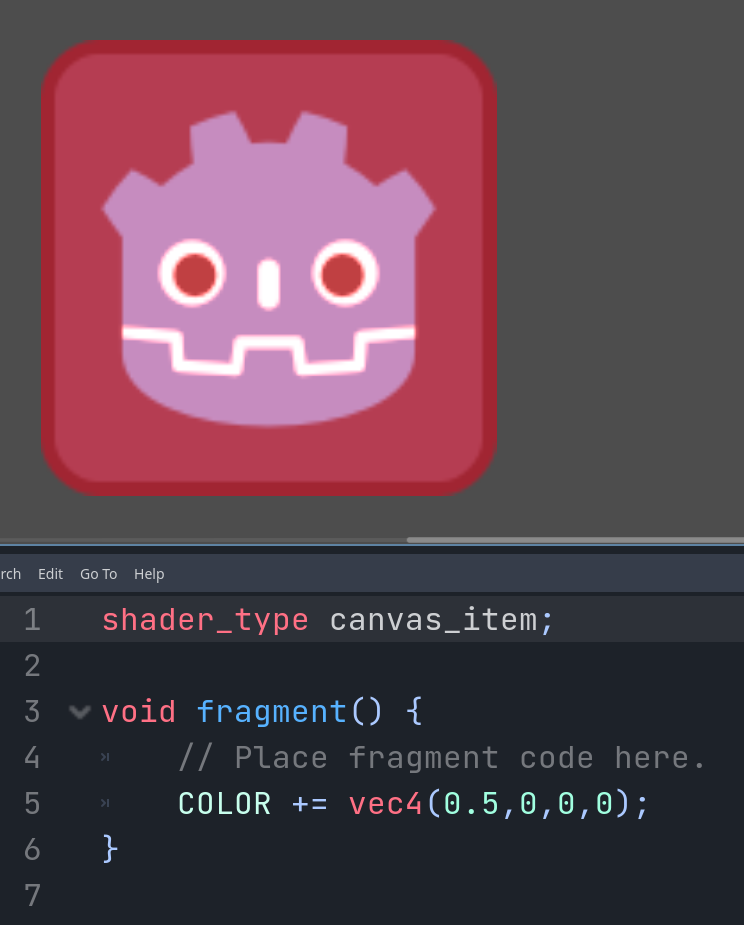 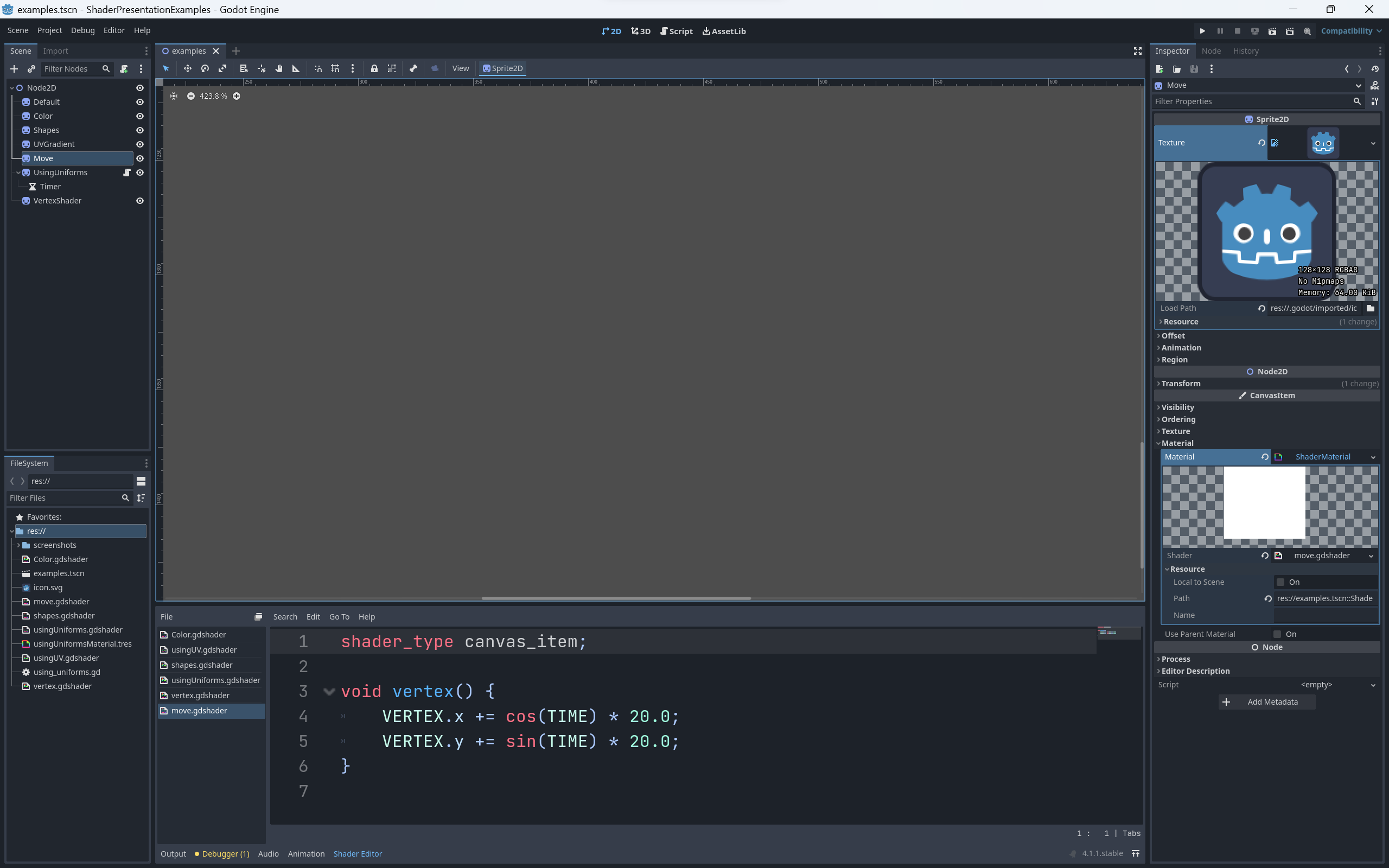 EXAMPLES
EXAMPLES 3
WHO CARES?
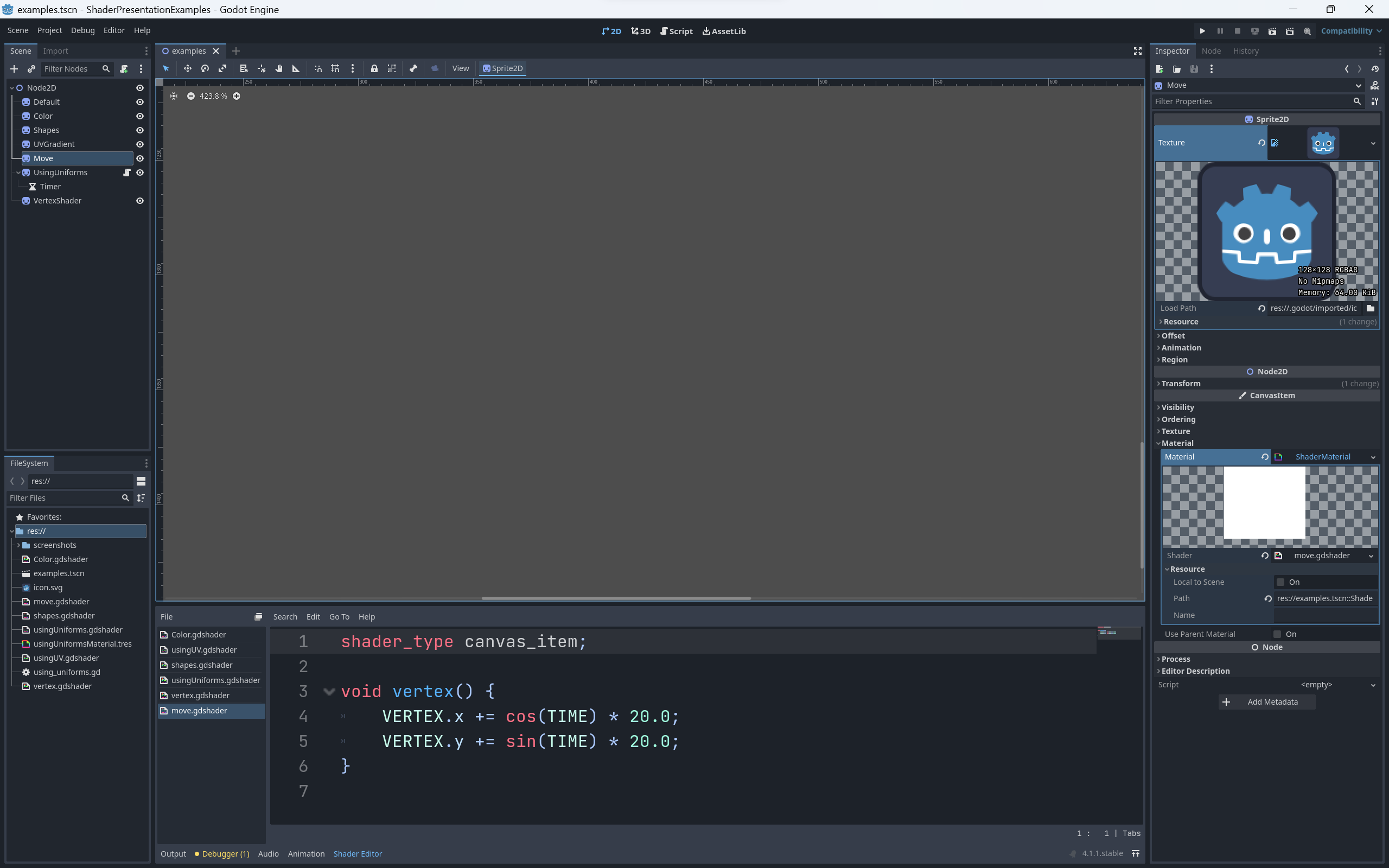 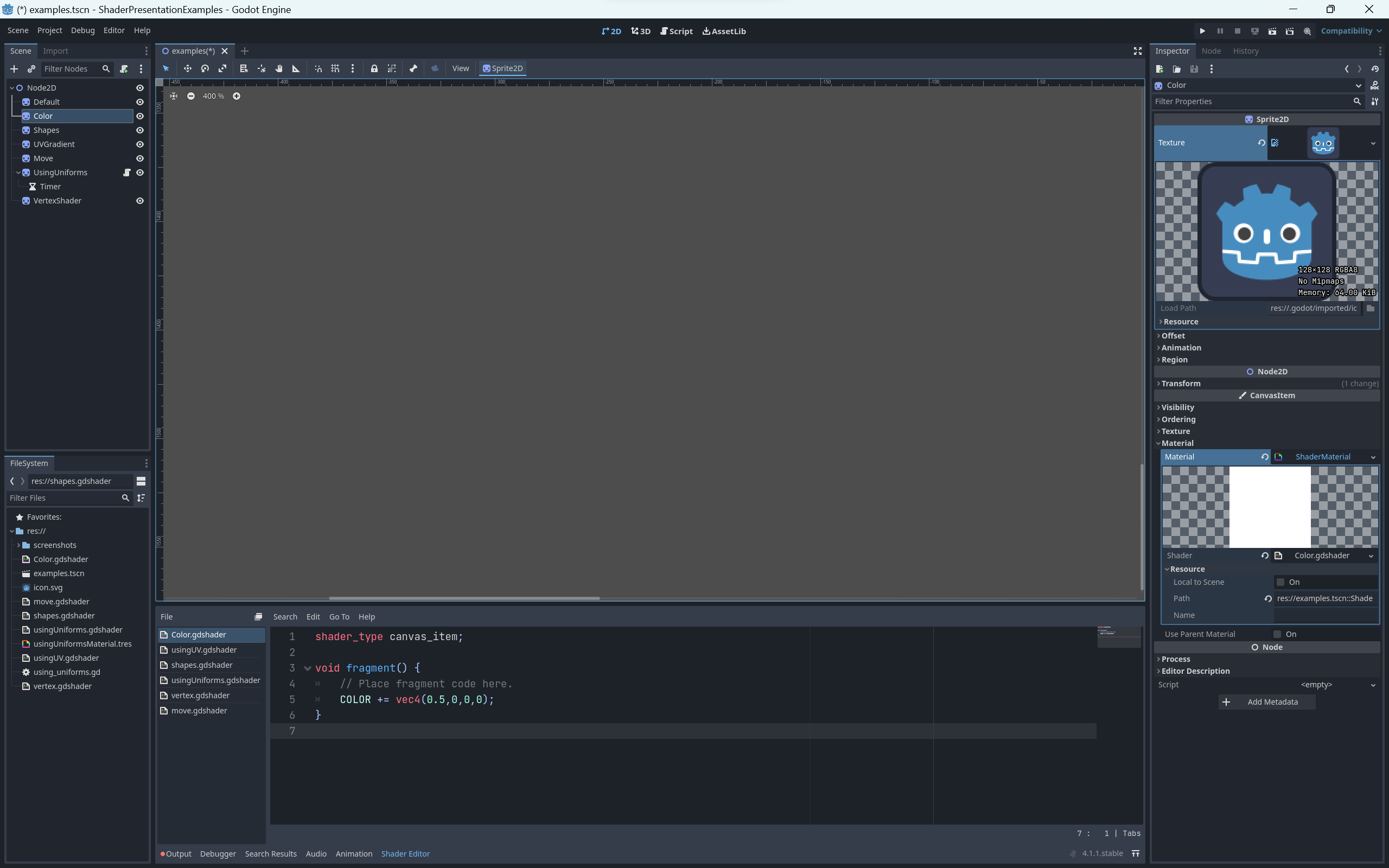 WHO CARES?
YOU SHOULD
Here’s why…
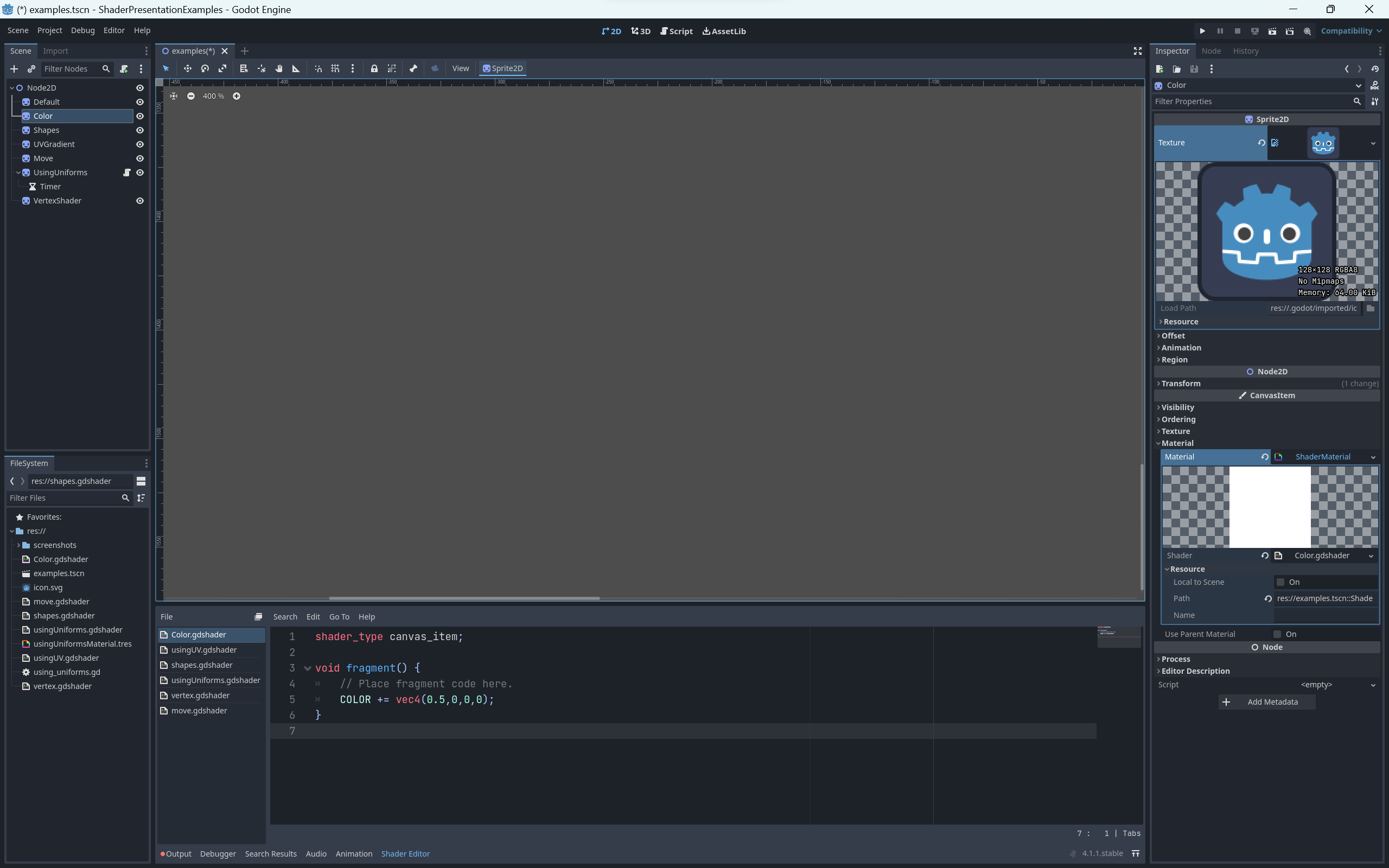 WHO CARES?
YOU SHOULD
Here’s why…
Performant Dynamic Graphic
Think of a visual effect and if you can find the math to implement the design…You can make a sweet shader.
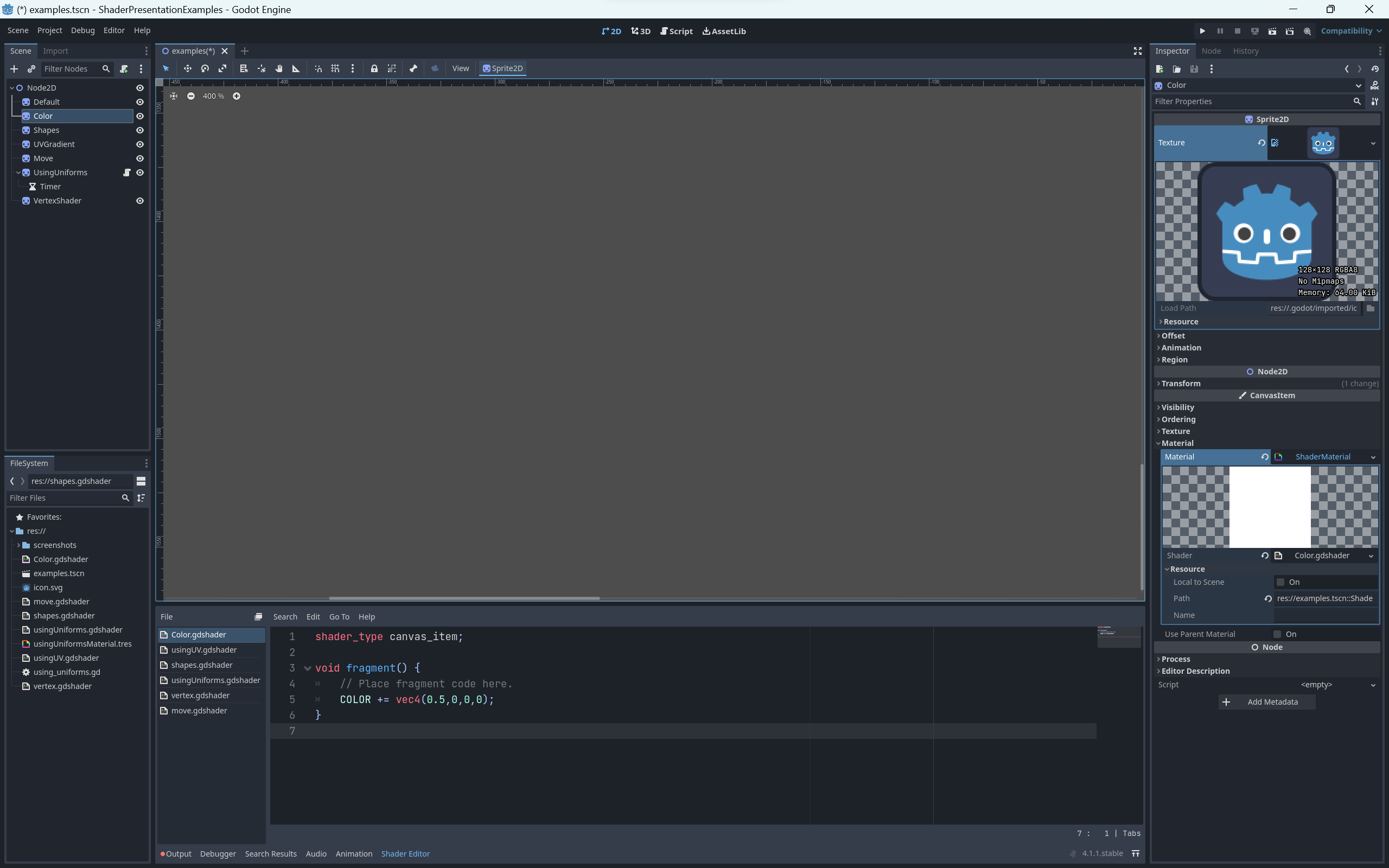 CONCLUSION
WHAT 

DID WE 

LEARN?
WHAT SHADERS ARE?
HOW TO CREATE A SHADER
DIFFERENT TYPES OF SHADERS
DOCUMENTATION IS HELPFUL
LASTLY…
SHADERS ARE VERY COOL.
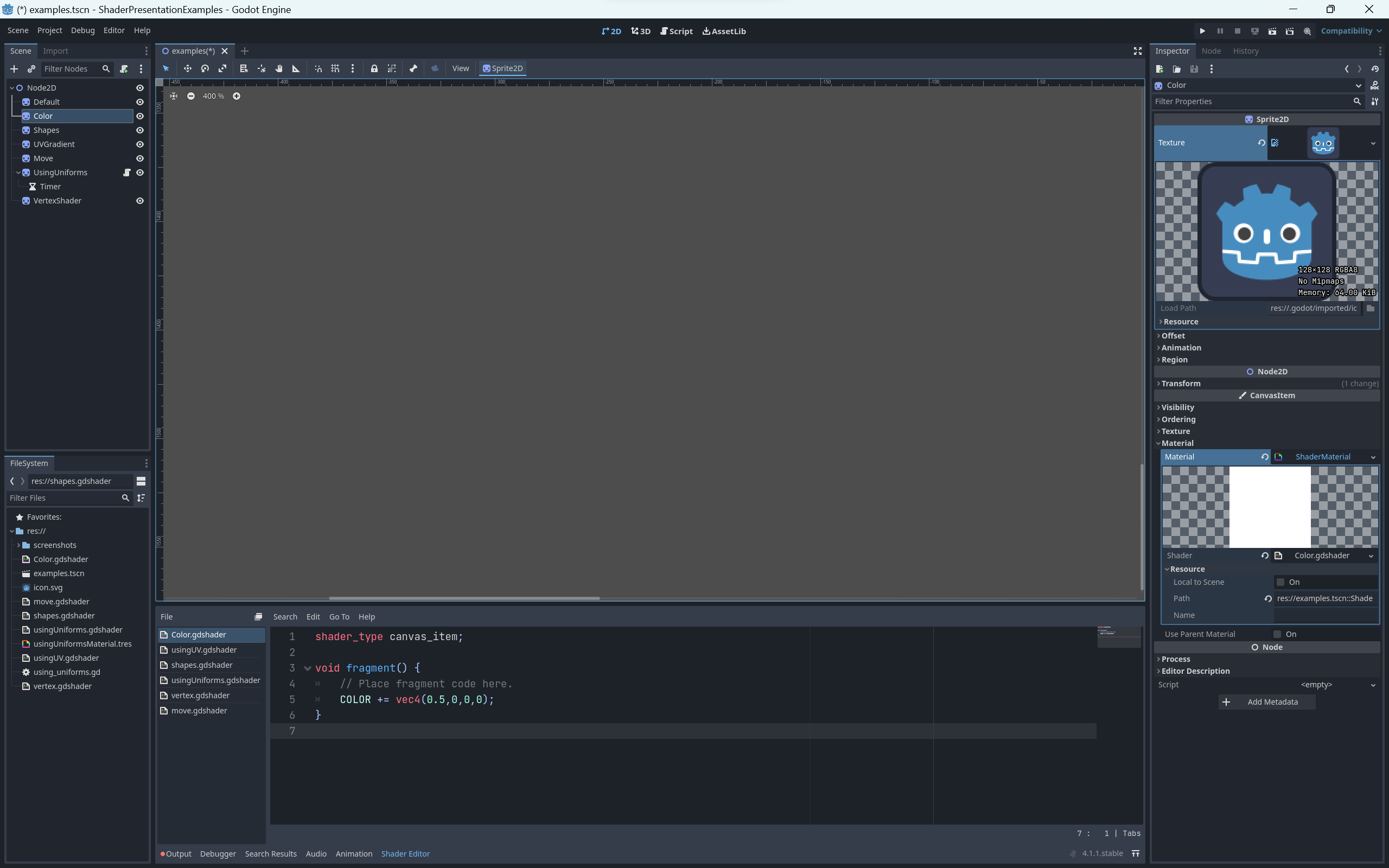 SHADERS
WHAT 

DID WE 

LEARN?
WHAT SHADERS ARE?
HOW TO CREATE A SHADER
DIFFERENT TYPES OF SHADERS
DOCUMENTATION IS HELPFUL
LASTLY…
SHADERS ARE VERY COOL.
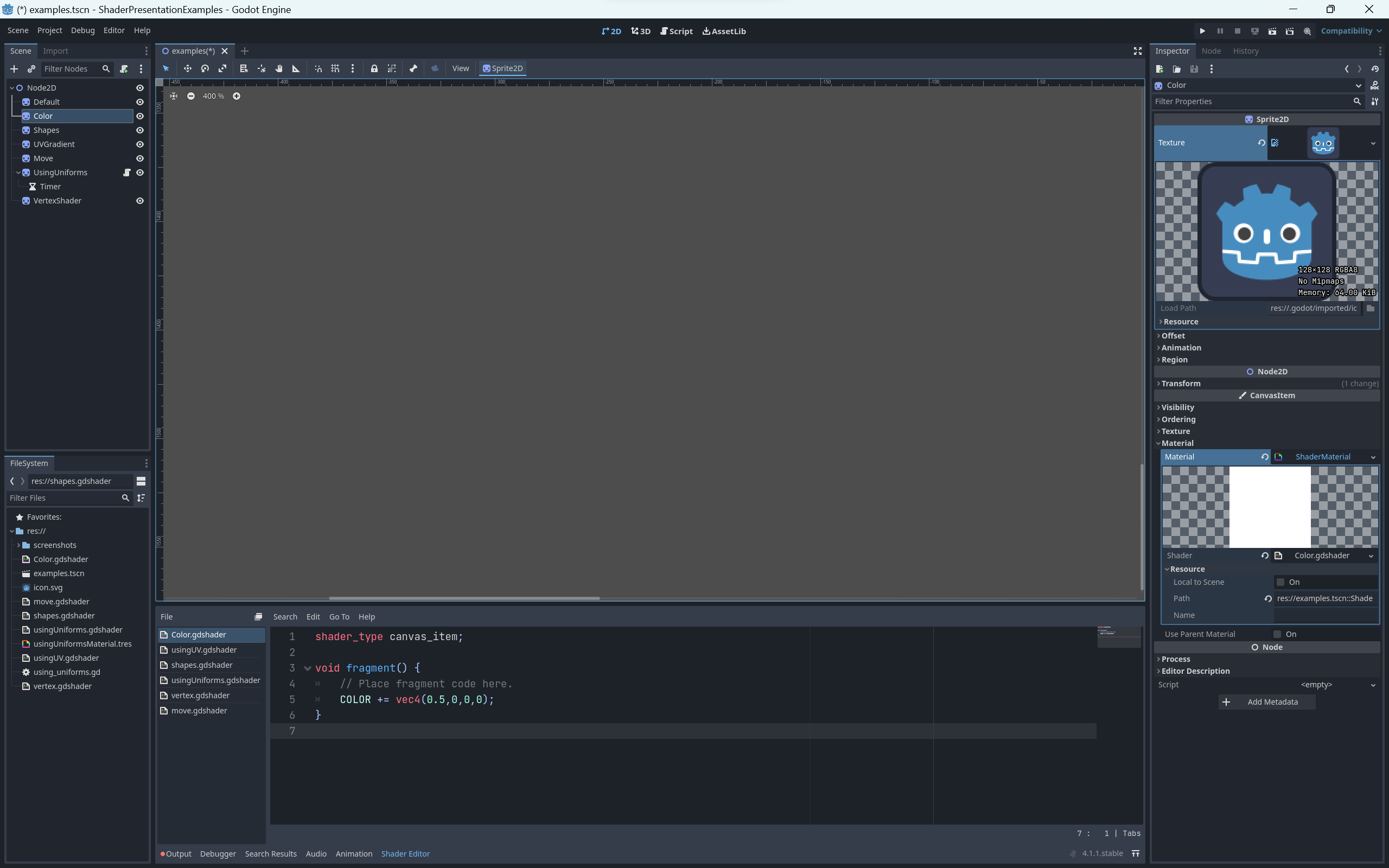 SHADERS
WHAT 

DID WE 

LEARN?
WHAT SHADERS ARE?
HOW TO CREATE A SHADER
DIFFERENT TYPES OF SHADERS
DOCUMENTATION IS HELPFUL
LASTLY…
SHADERS ARE VERY COOL.
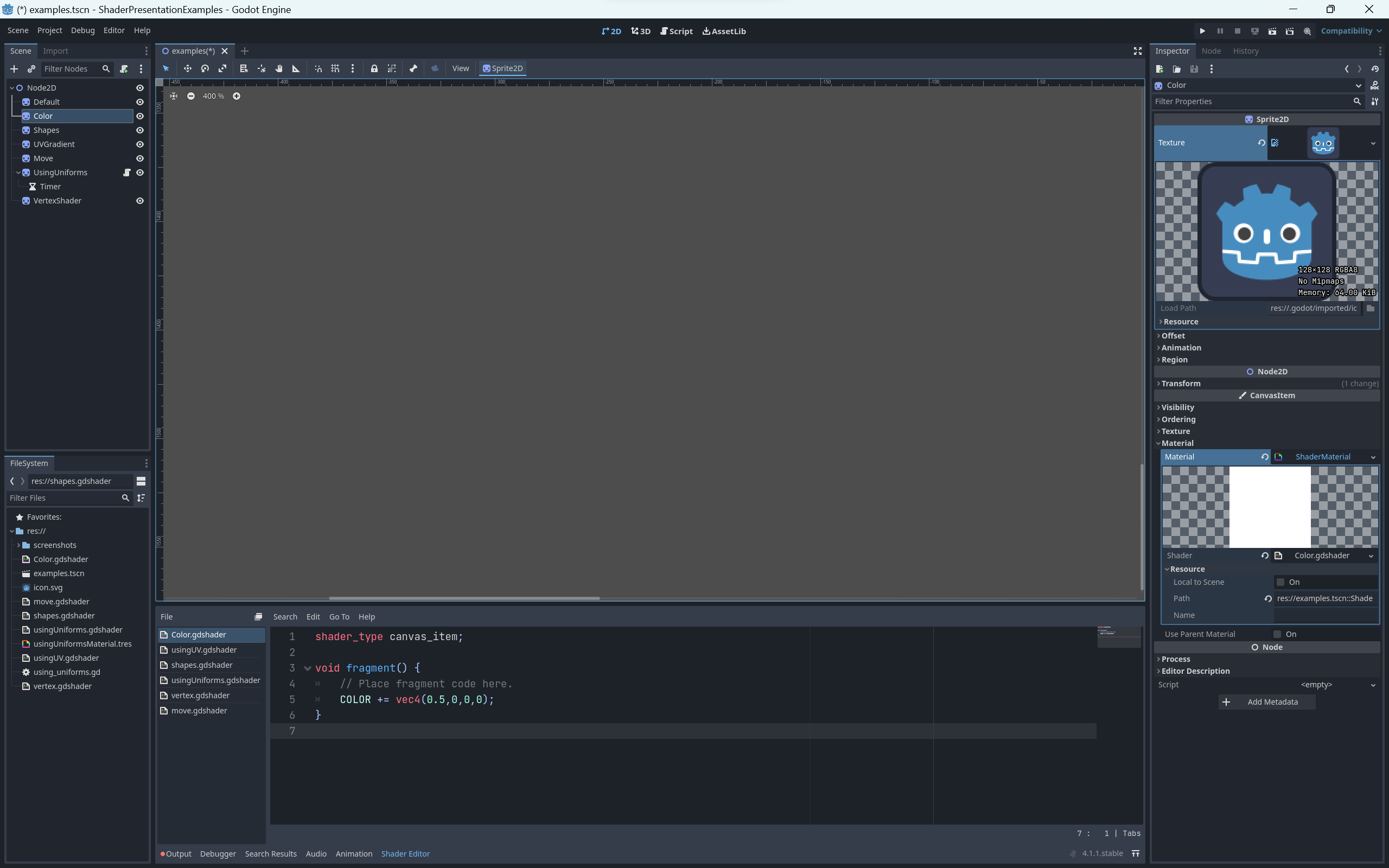 SHADERS
WHAT 

DID WE 

LEARN?
WHAT SHADERS ARE?
HOW TO CREATE A SHADER
DIFFERENT TYPES OF SHADERS
DOCUMENTATION IS HELPFUL
LASTLY…
SHADERS ARE VERY COOL.
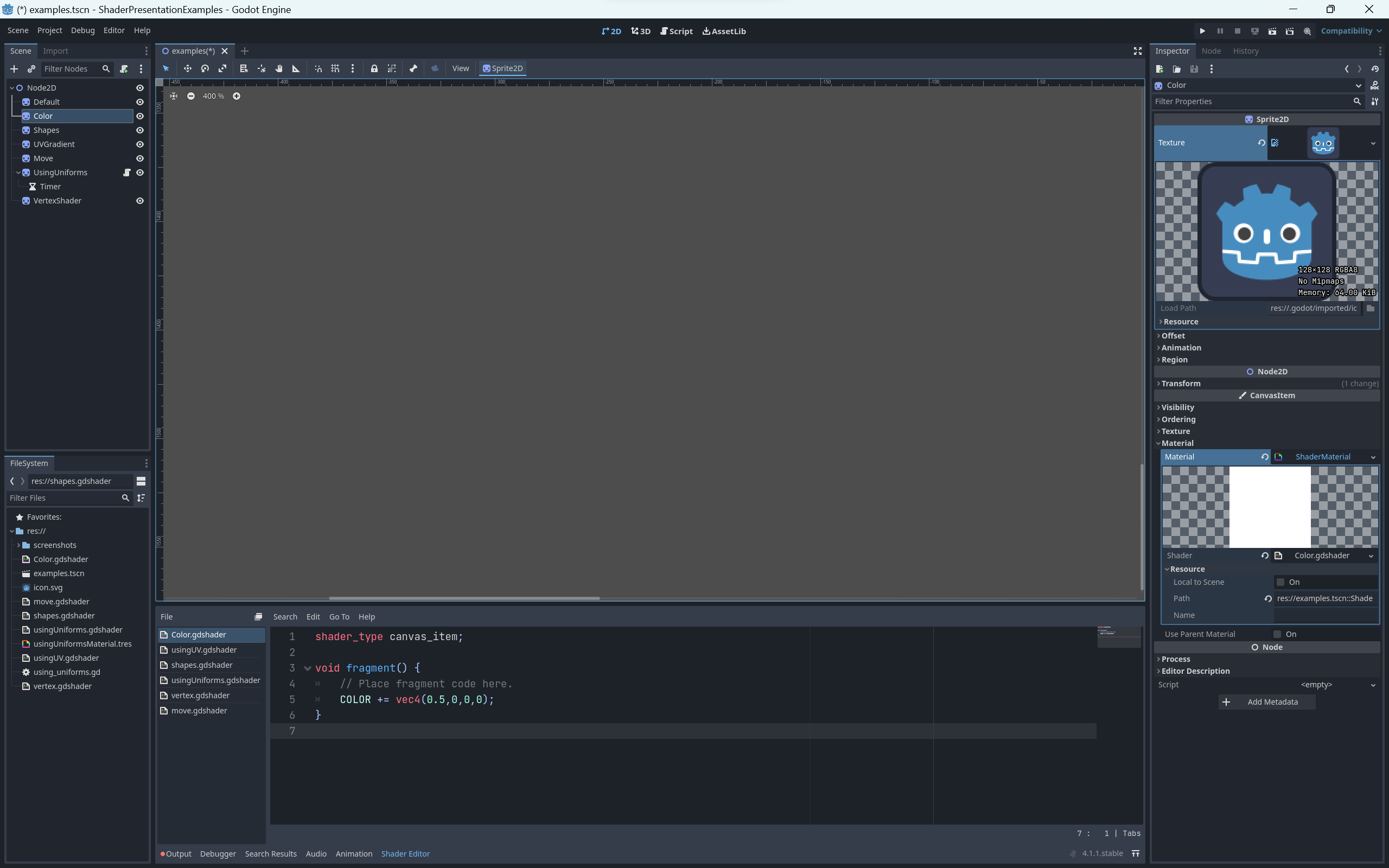 SHADERS
WHAT 

DID WE 

LEARN?
WHAT SHADERS ARE?
HOW TO CREATE A SHADER
DIFFERENT TYPES OF SHADERS
DOCUMENTATION IS HELPFUL
LASTLY…
SHADERS ARE VERY COOL.
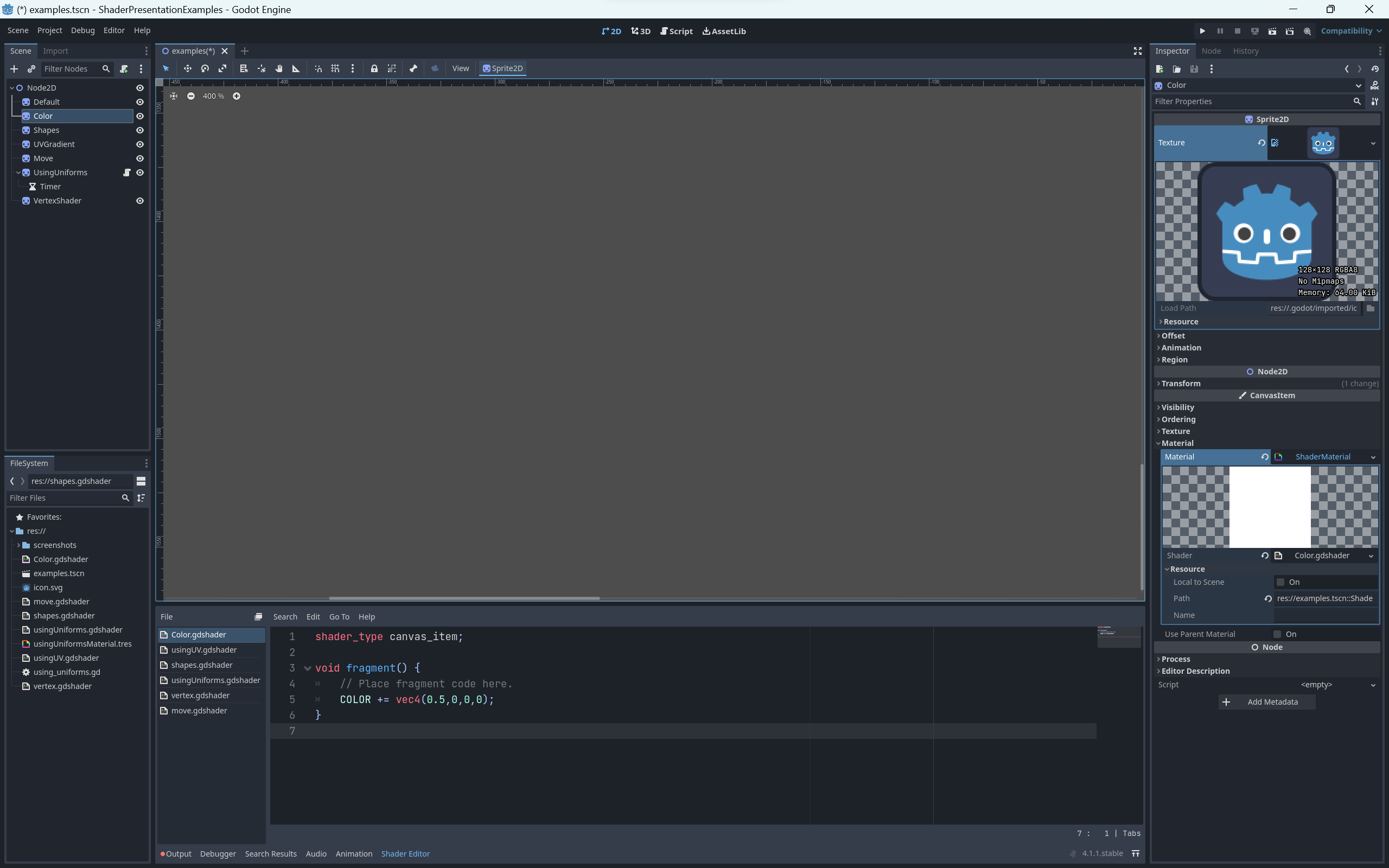 SHADERS
WHAT 

DID WE 

LEARN?
WHAT SHADERS ARE?
HOW TO CREATE A SHADER
DIFFERENT TYPES OF SHADERS
DOCUMENTATION IS HELPFUL
LASTLY…
SHADERS ARE VERY COOL.
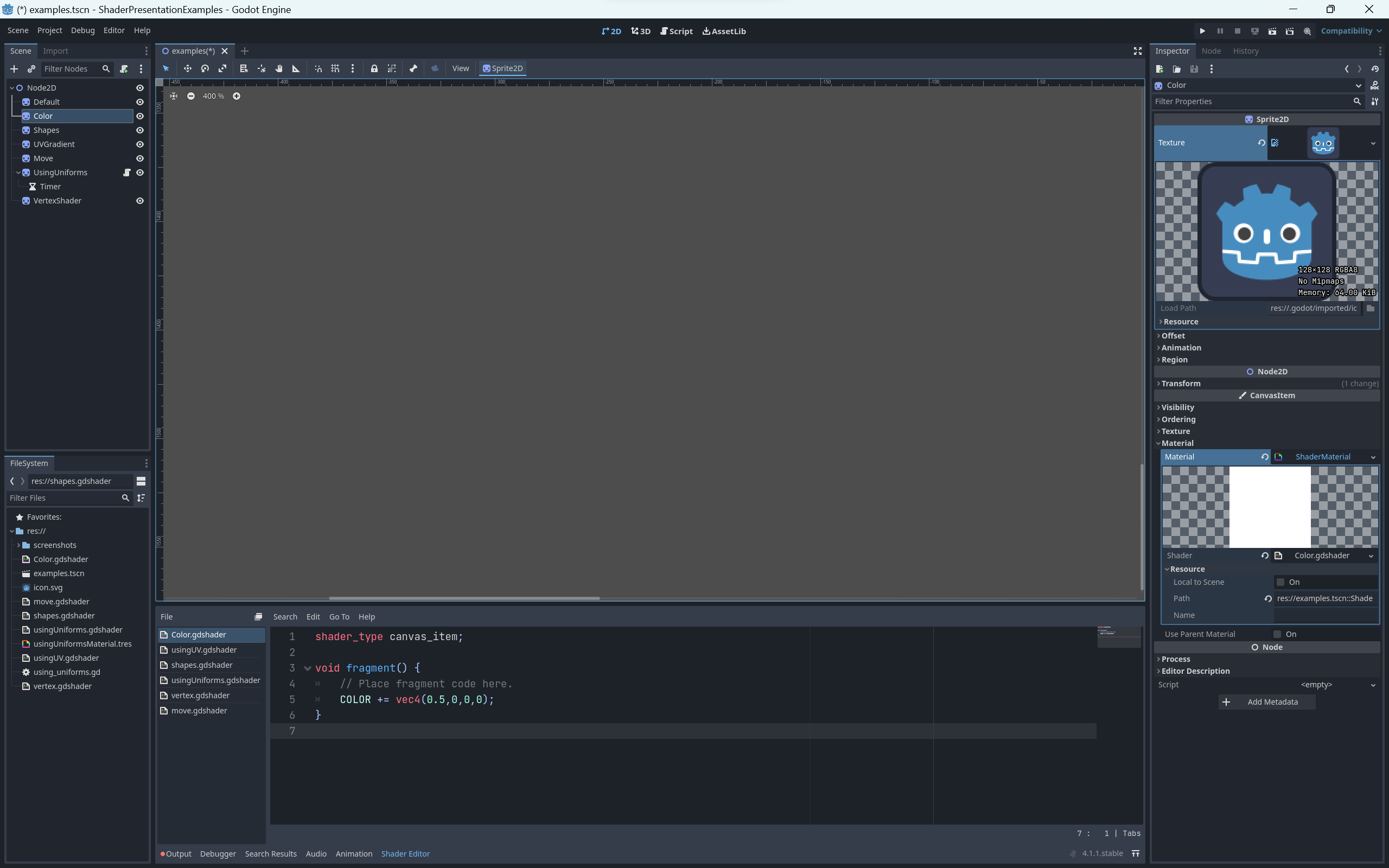 REFERENCES
https://docs.godotengine.org/en/stable/tutorials/shaders/introduction_to_shaders.html 1

https://www.youtube.com/watch?v=xoyk_A0RSpI 2

https://www.shadertoy.com 3

https://thebookofshaders.com/ 4

https://godotshaders.com 5
Conclusion.
Lesson learned
Think of a visual effect and if you can find the math to implement the design…You can make a sweet shader.